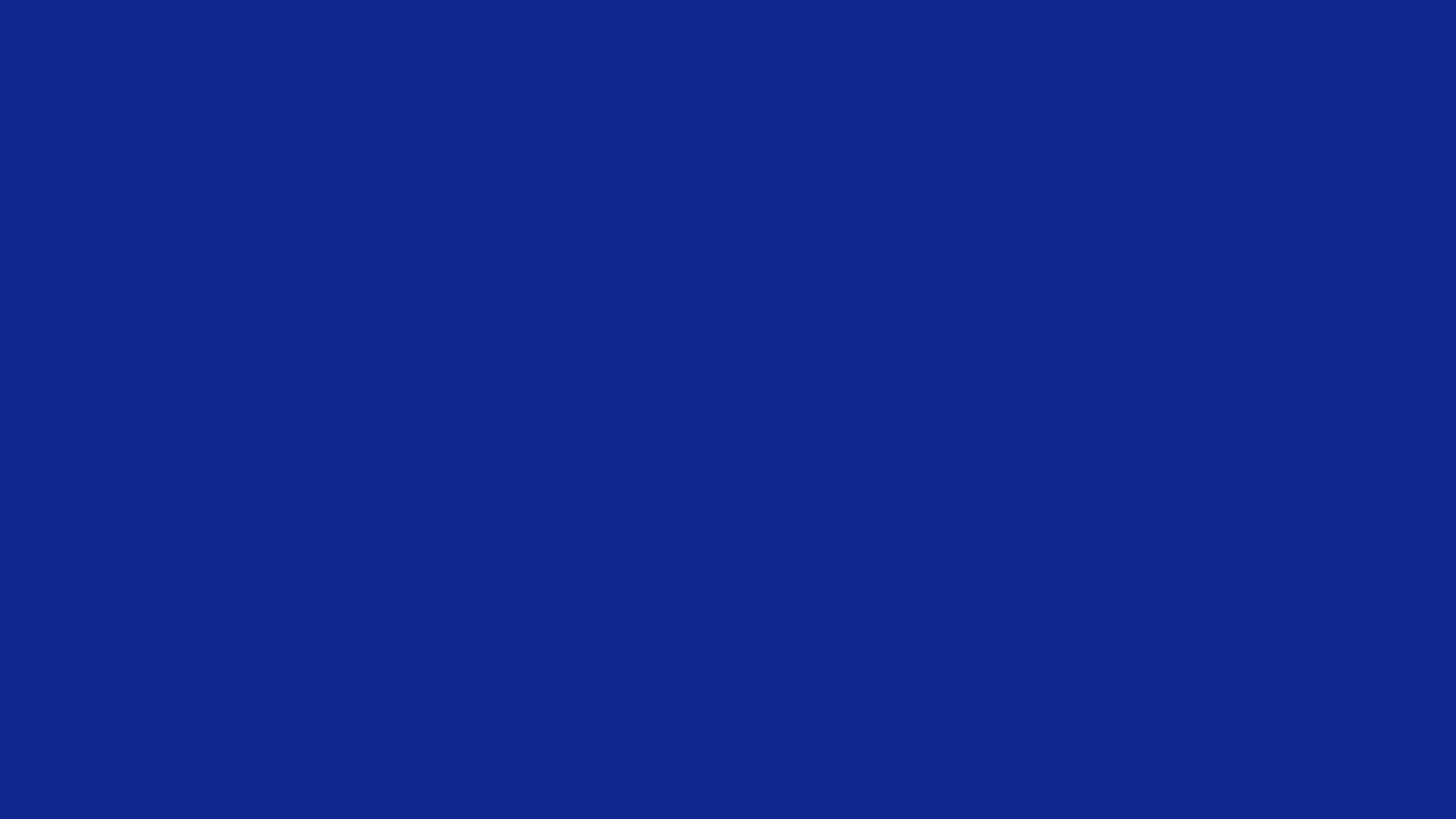 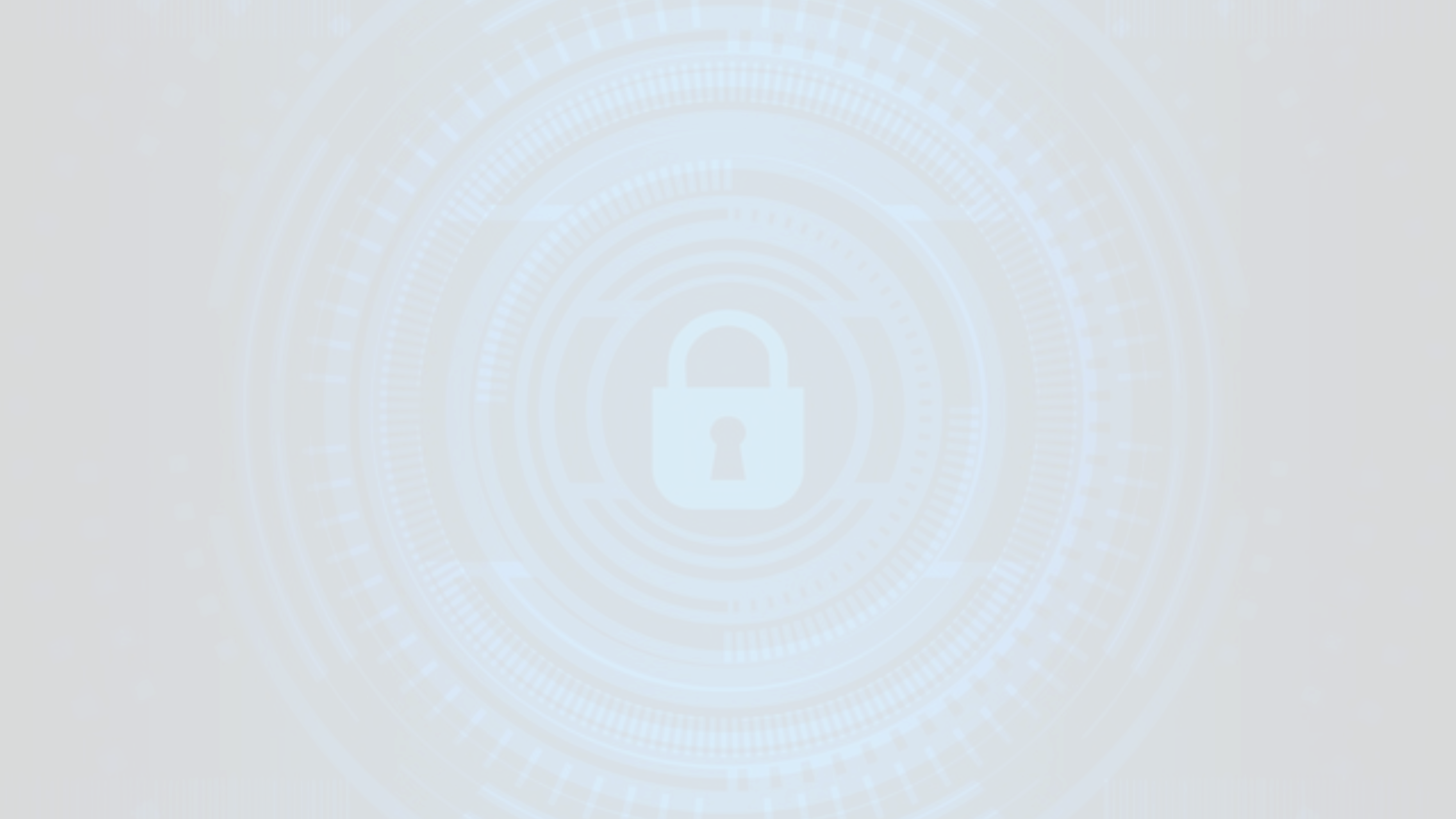 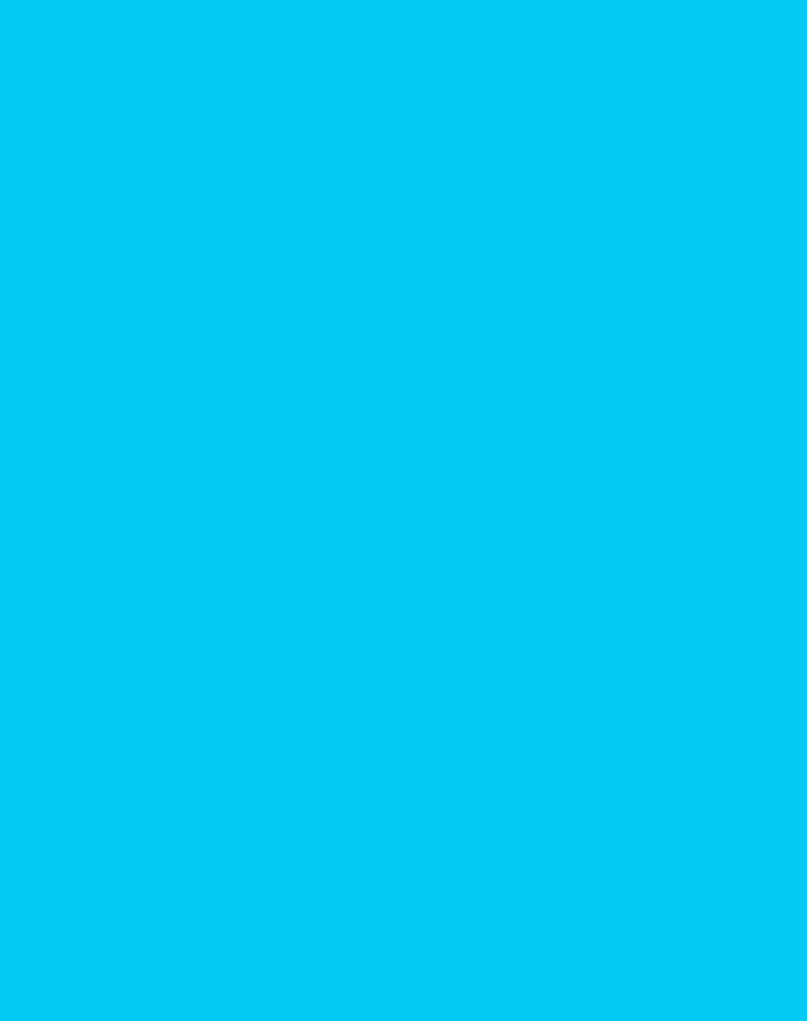 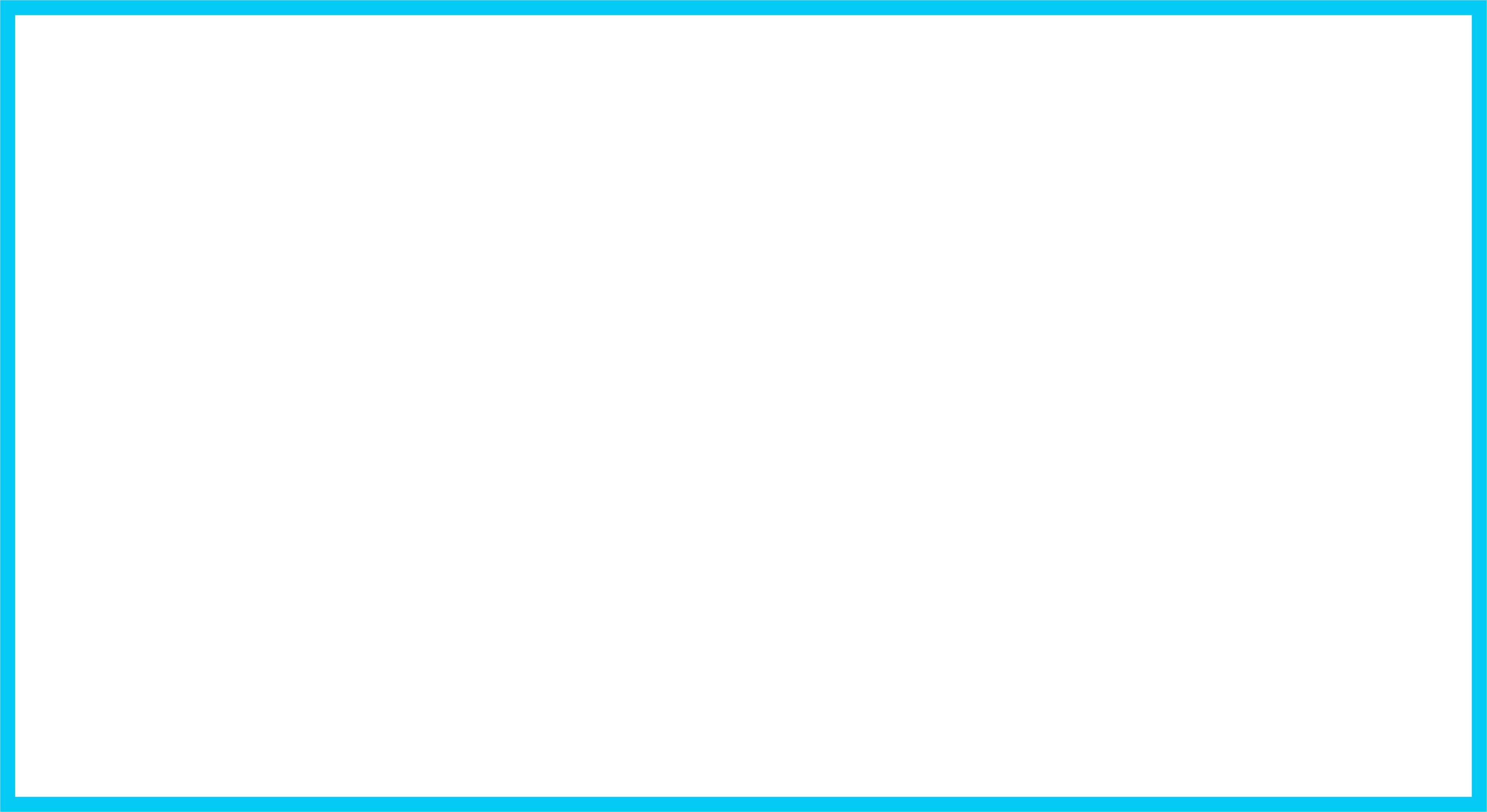 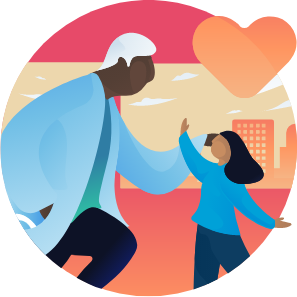 MODULE 8:
PRIVACY AND CONFIDENTIALITY
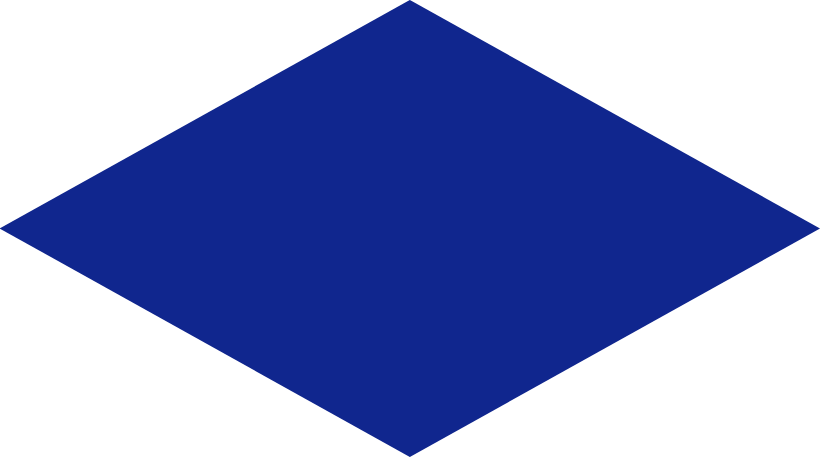 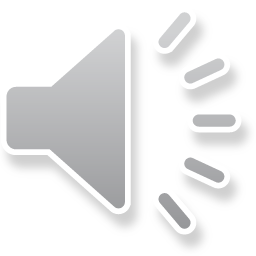 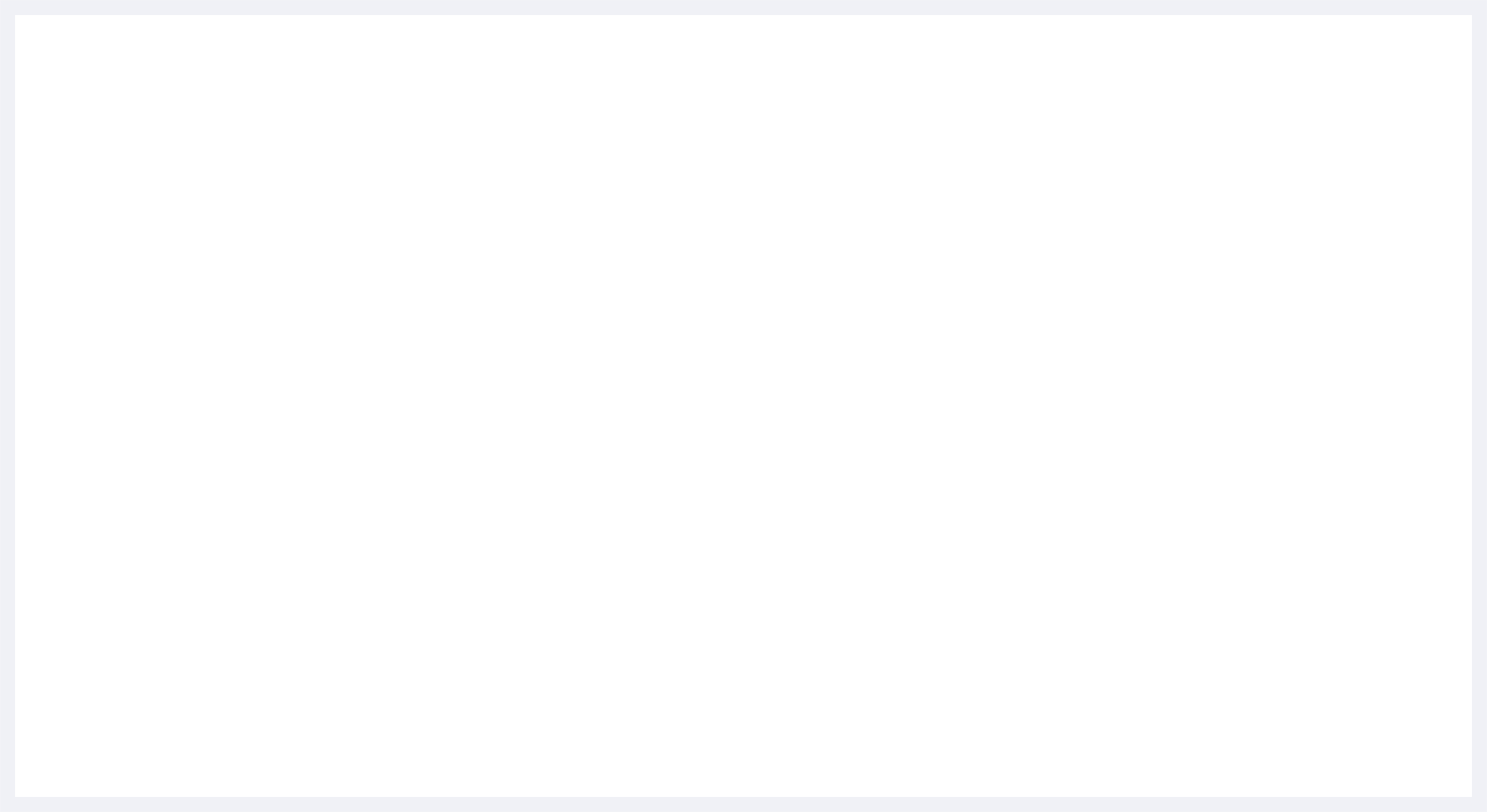 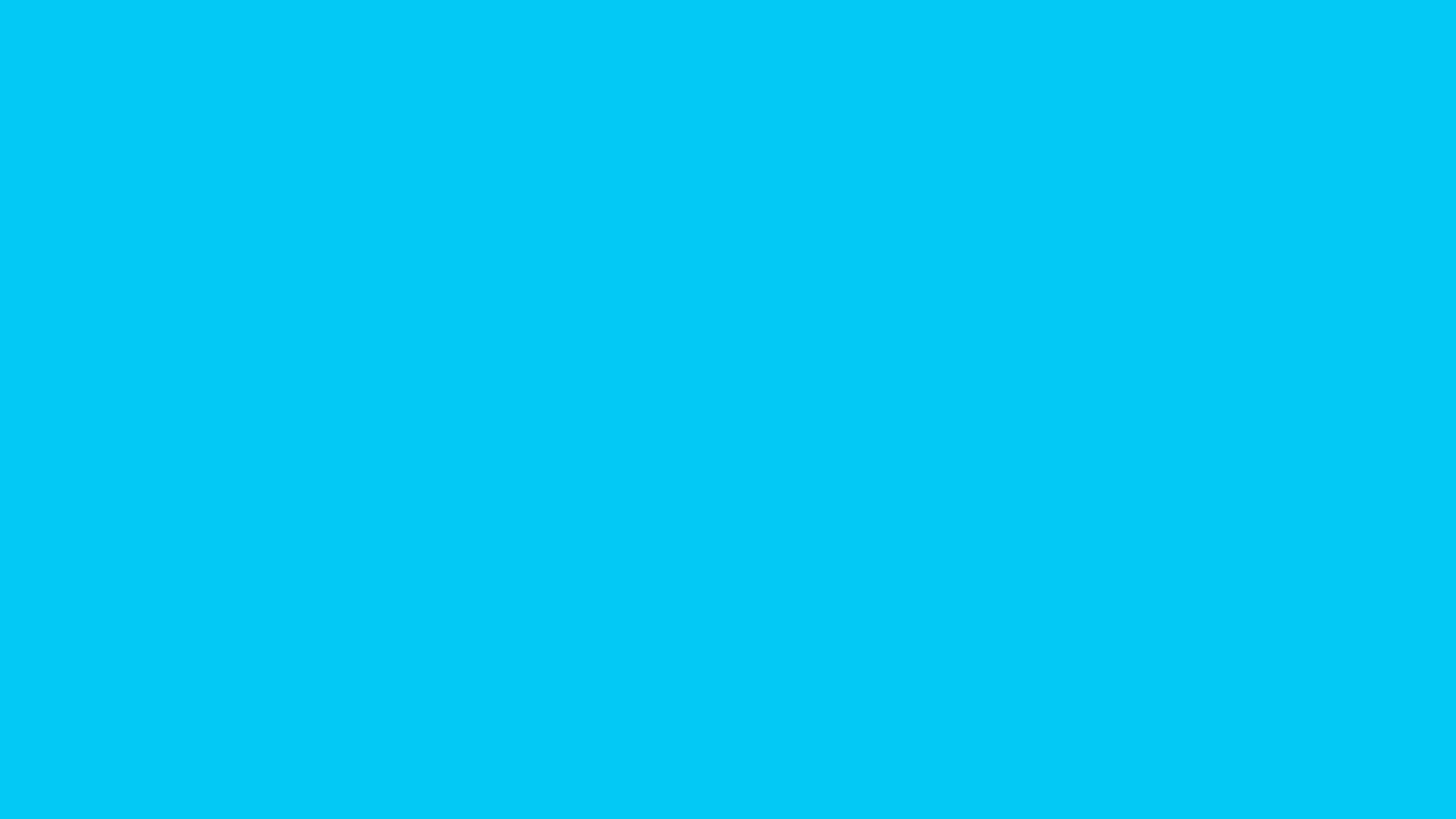 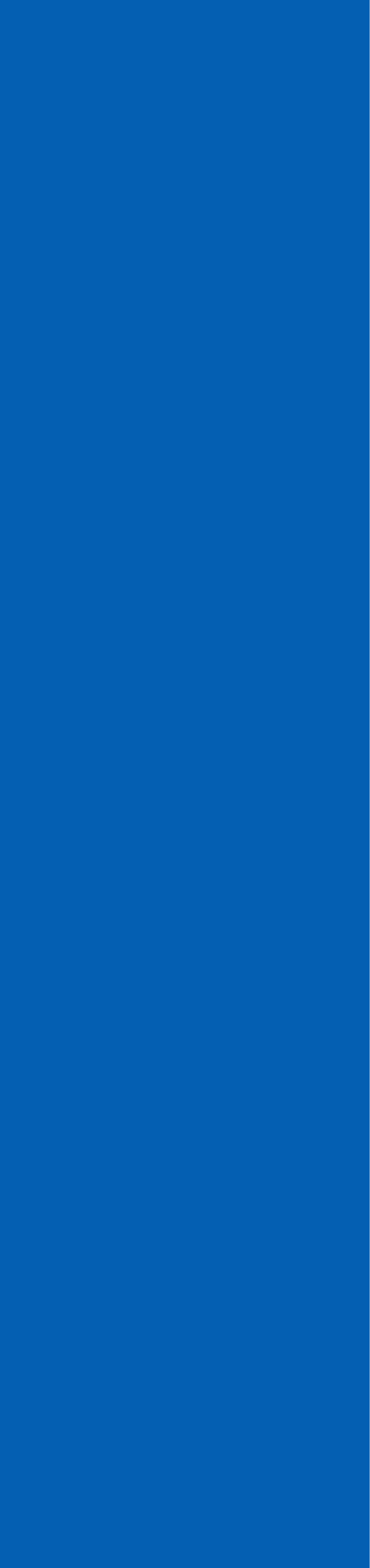 Module Objectives
After completing the module, you will be able to:
 Define the concepts of privacy and confidentiality,
 Identify applicable laws and institutional policies,
 Identify ethical challenges surrounding privacy and confidentiality,
 Discuss the learned concepts using the case study.
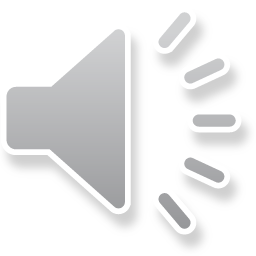 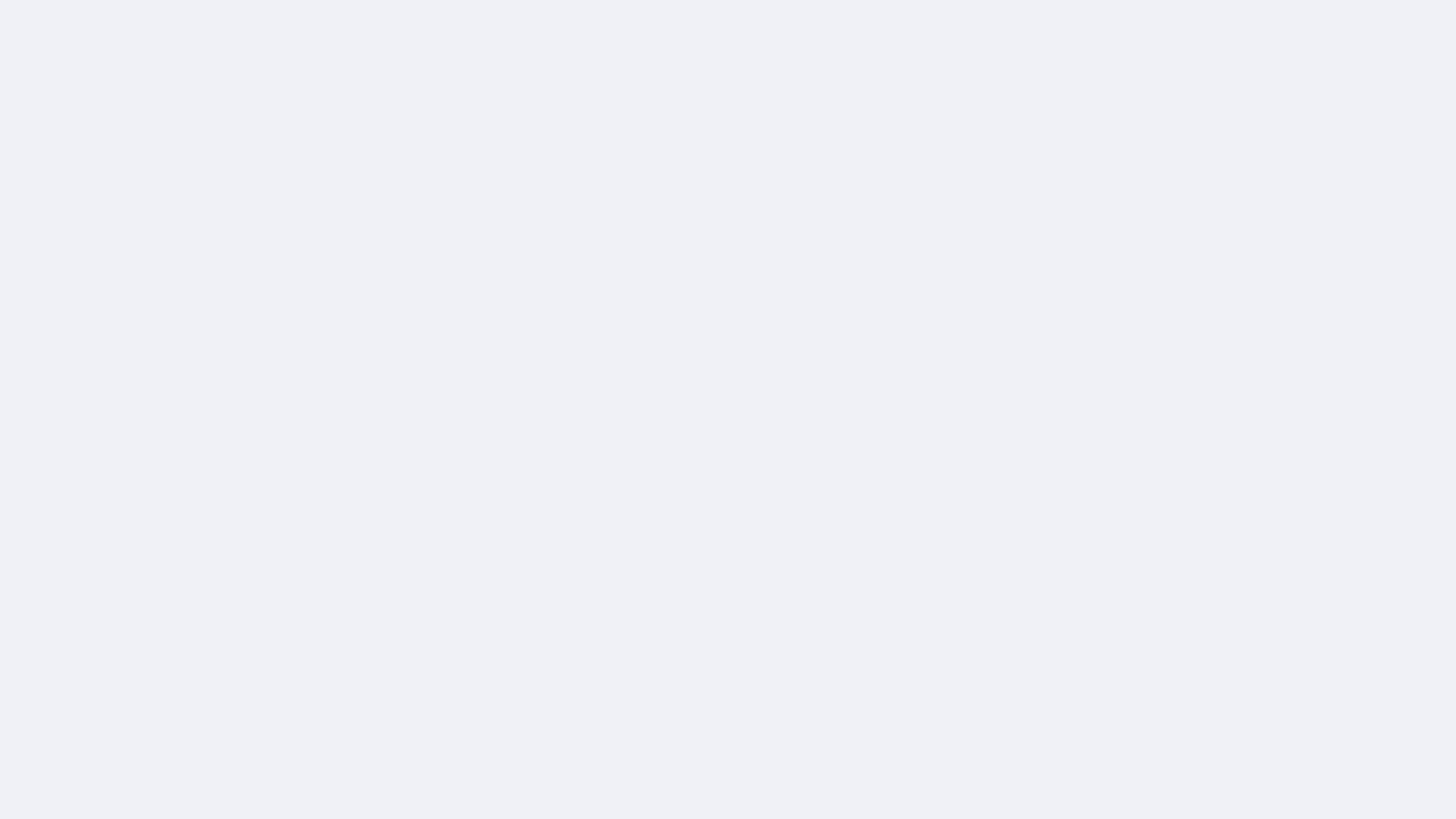 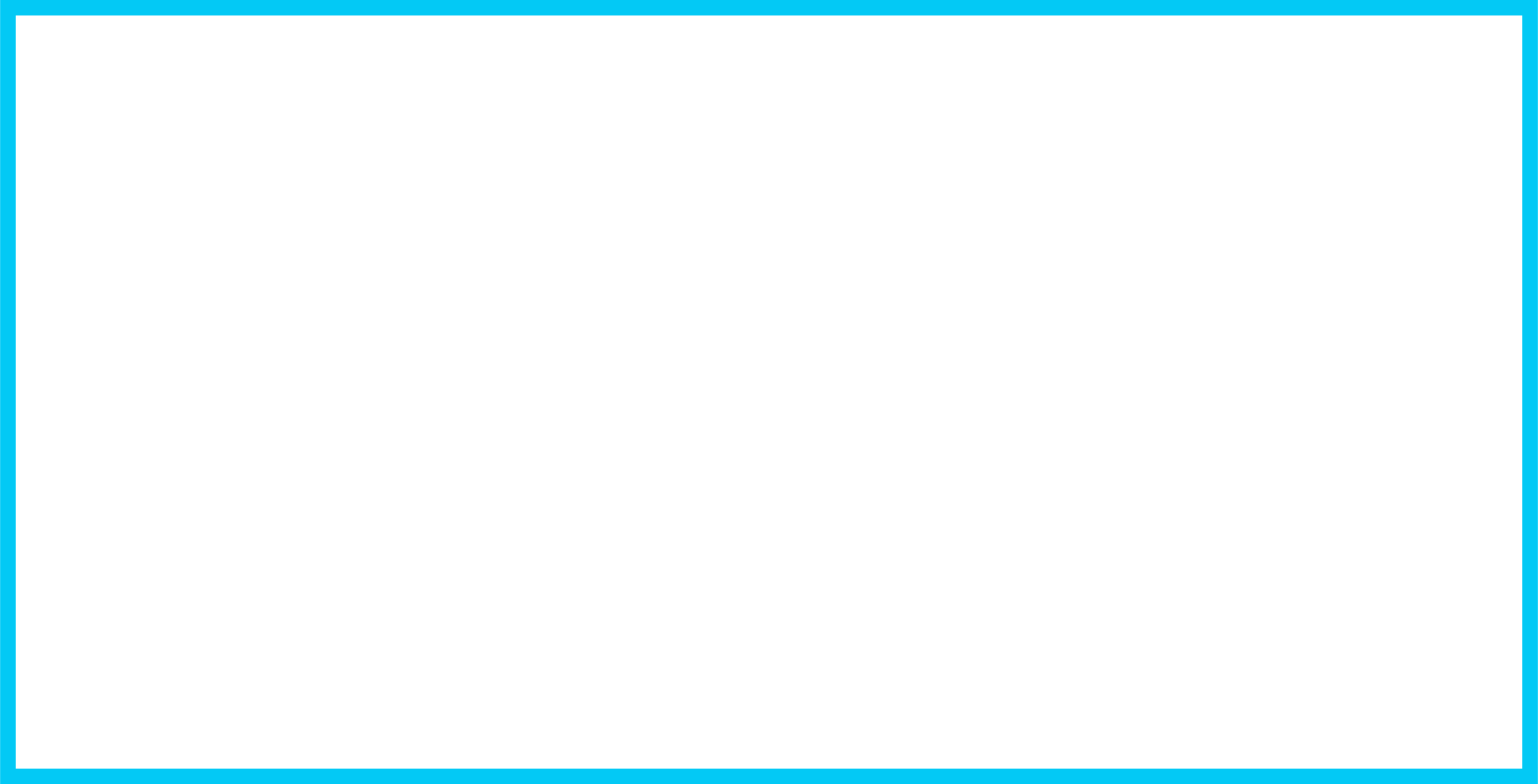 Before you start with the module, think about the situation from your practice when you were tempted to breach the privacy of your patient/client/resident?

How did you resolve the dilemma?
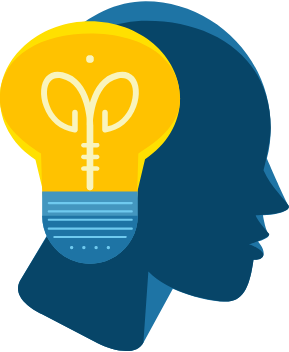 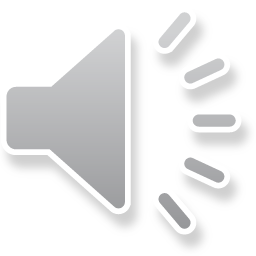 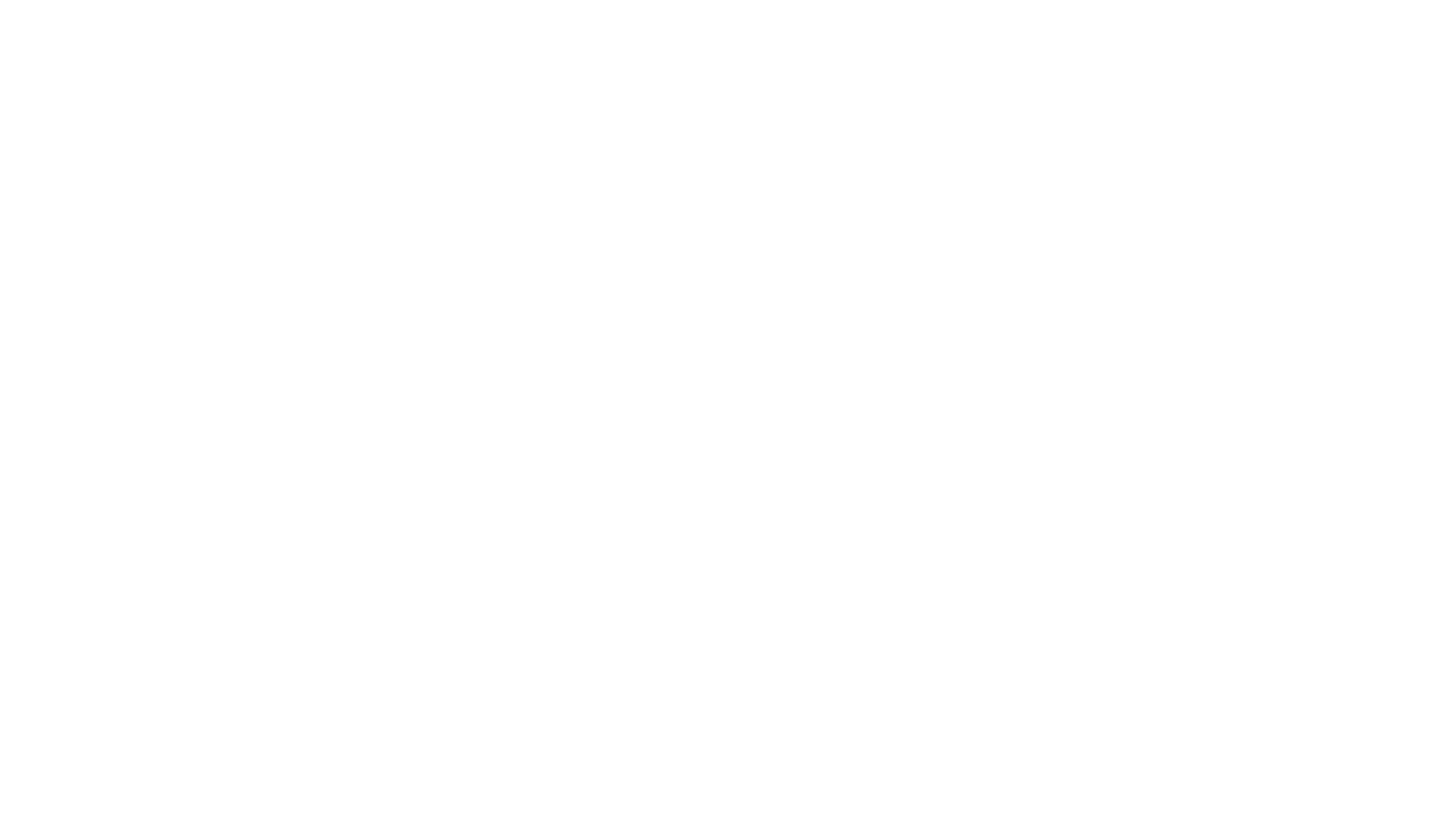 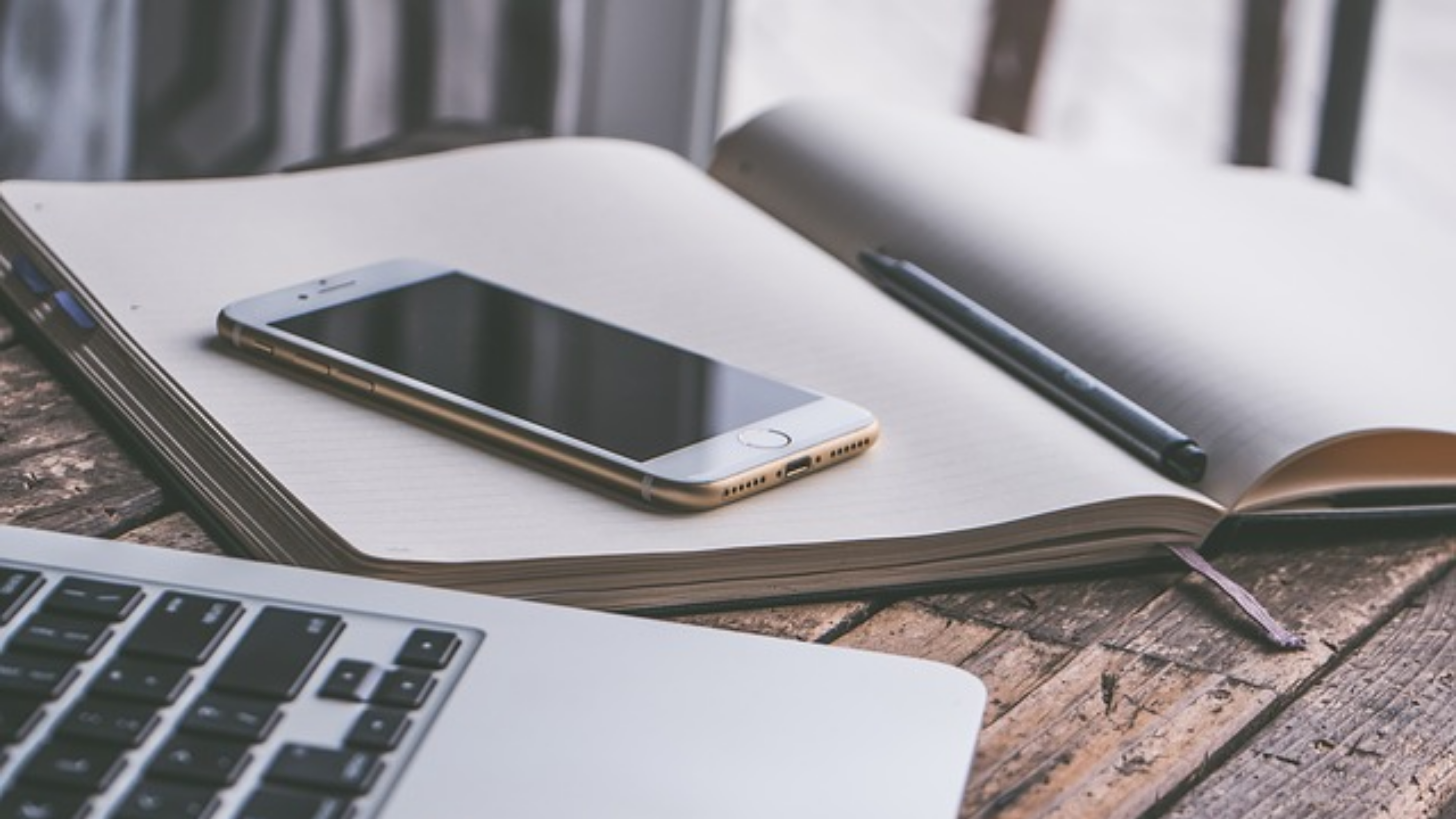 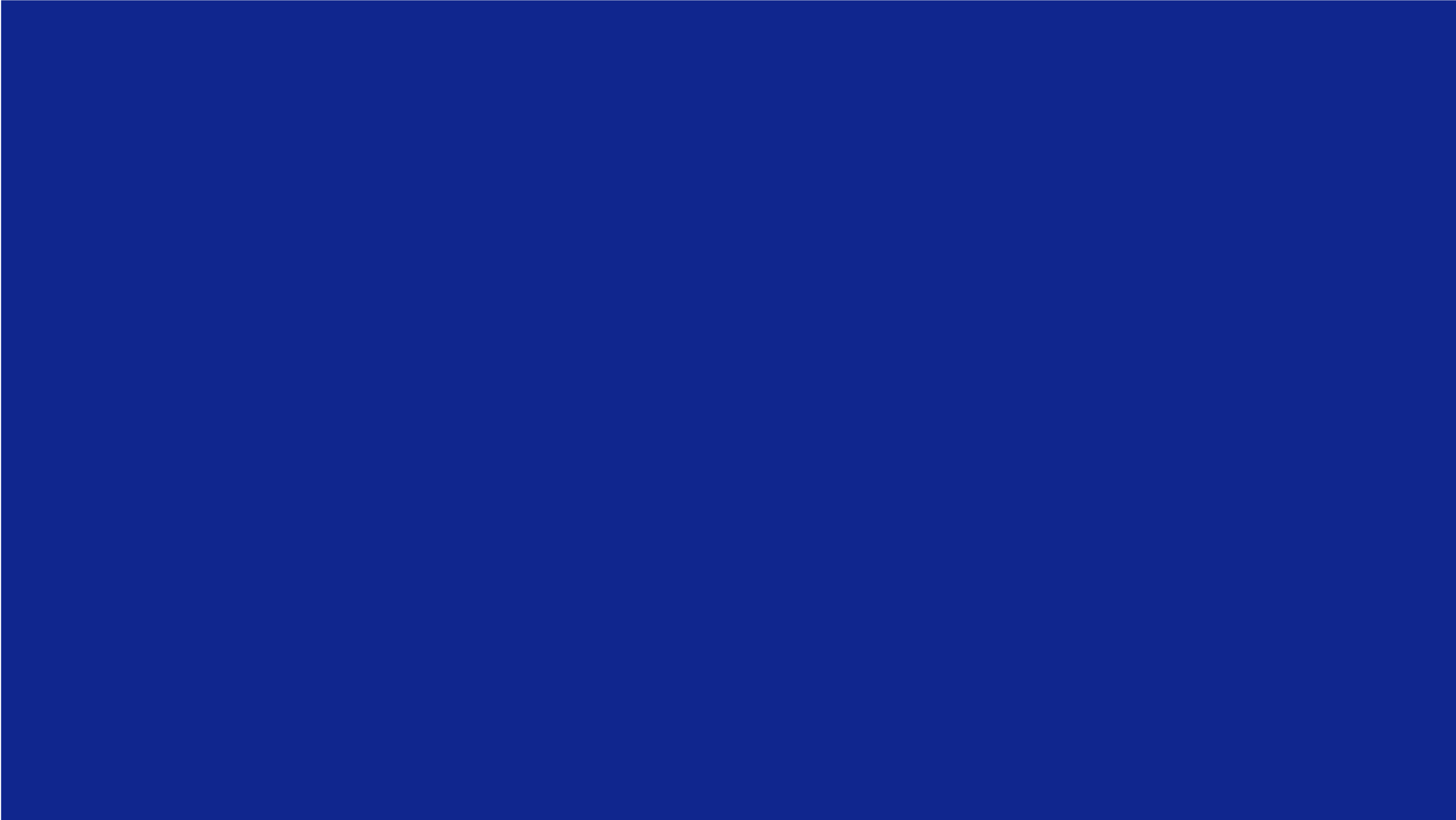 Legal Framework
Freedom of Information and Protection of Privacy Act (FIPPA)
 Personal Health Information Protection Act (PHIPA)
 Part X of the Child, Youth and Family Services Act (CYFSA)
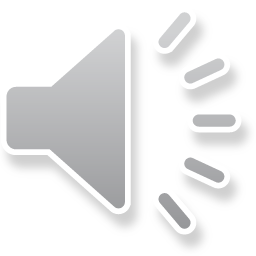 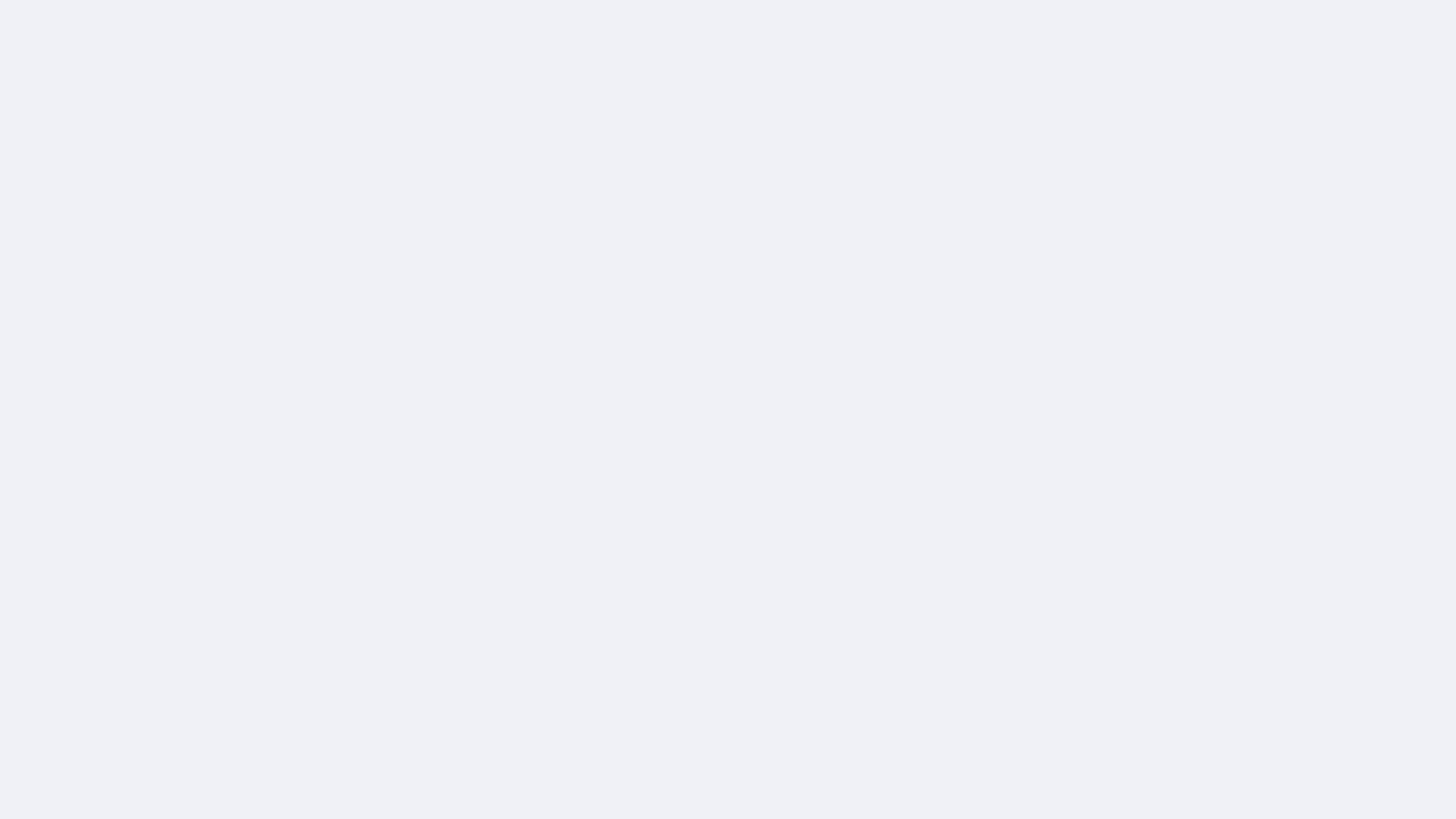 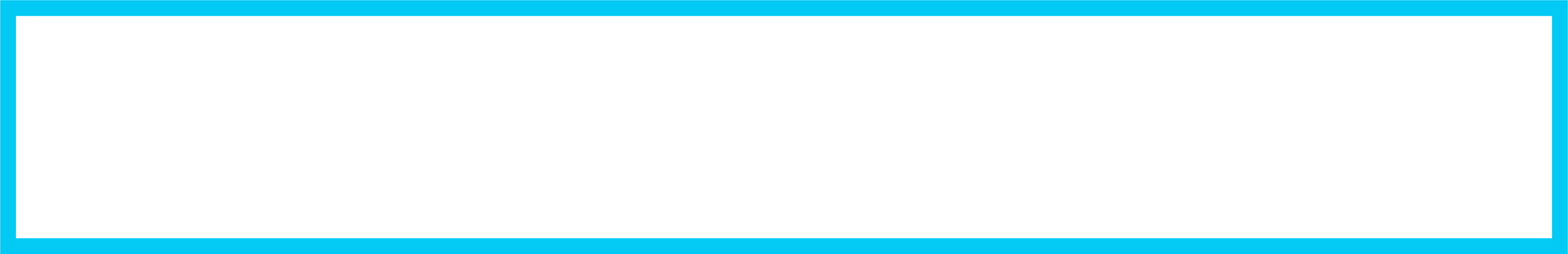 Definitions
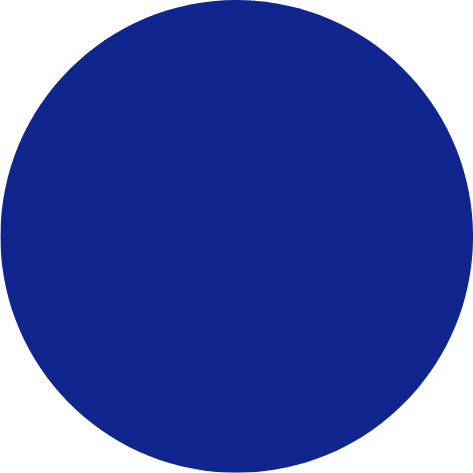 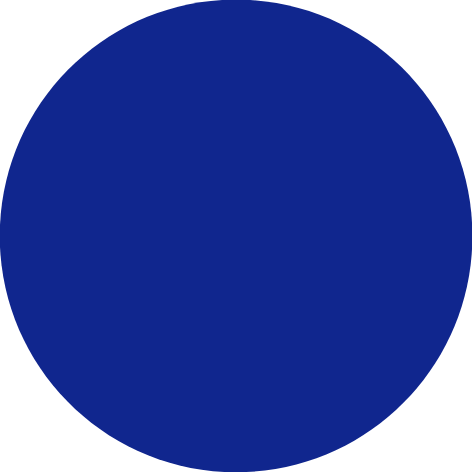 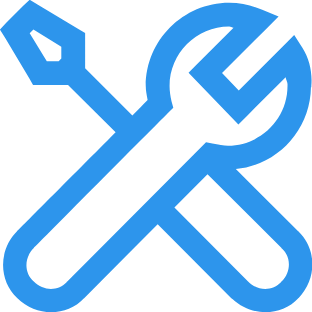 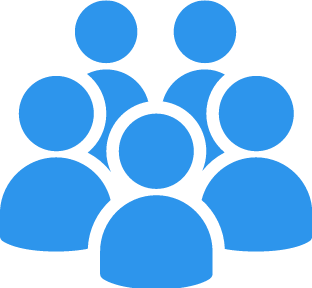 Privacy
Confidentiality
Personal Health Information
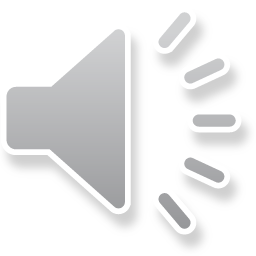 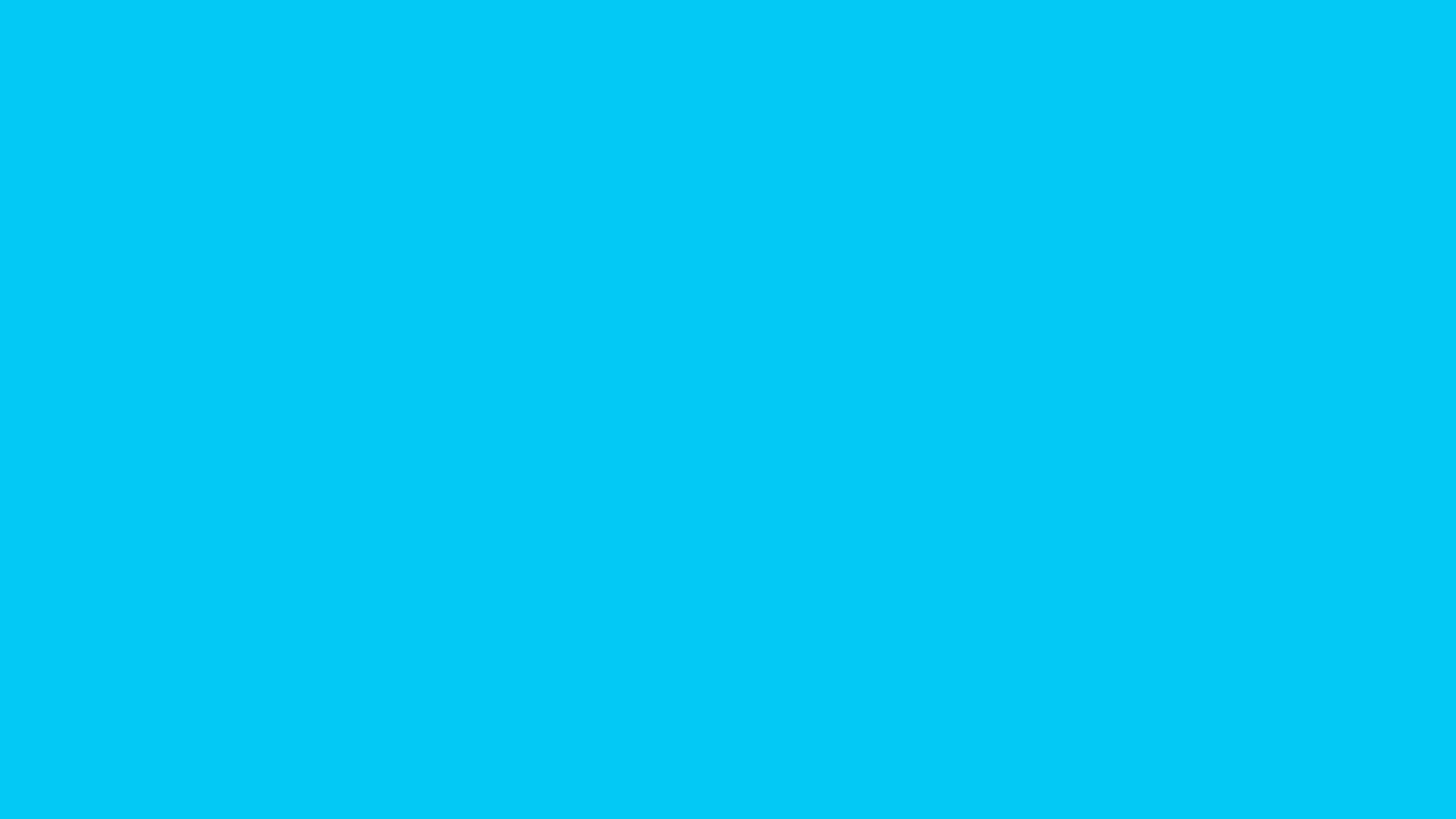 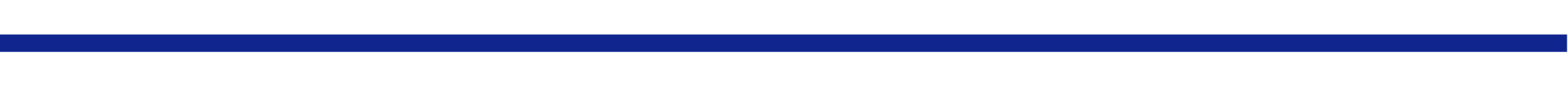 PHI Is Collected for
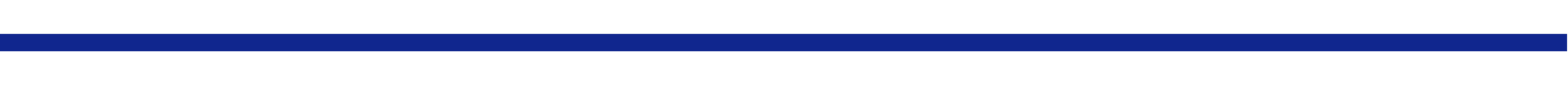 Delivery of direct patient care
Administration for the health care system
Research
Teaching
Statistics
Fundraising
Meeting of legal and regulatory requirements
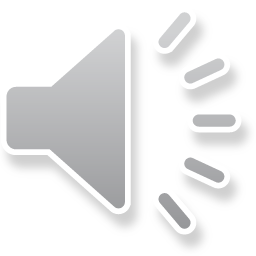 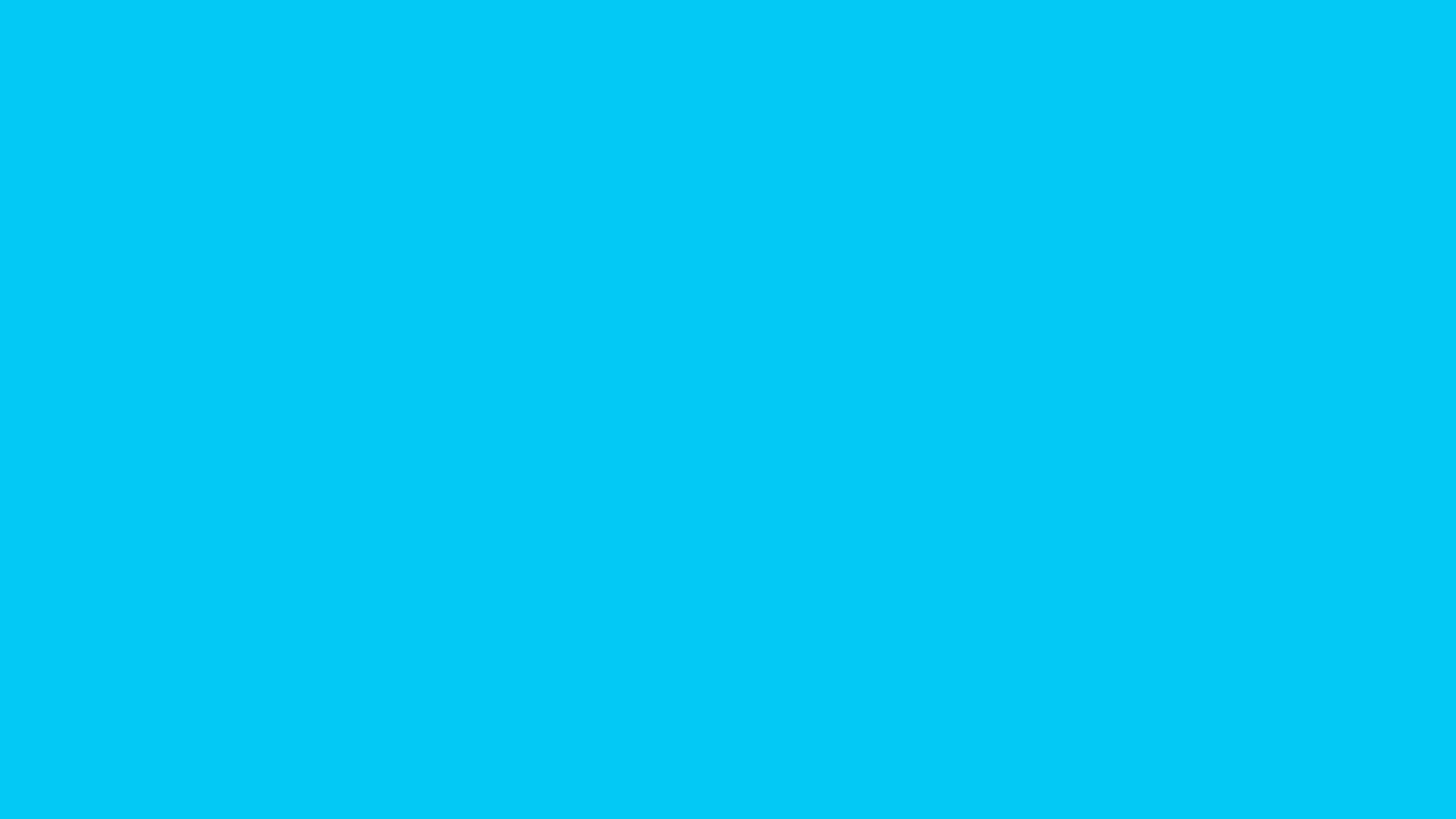 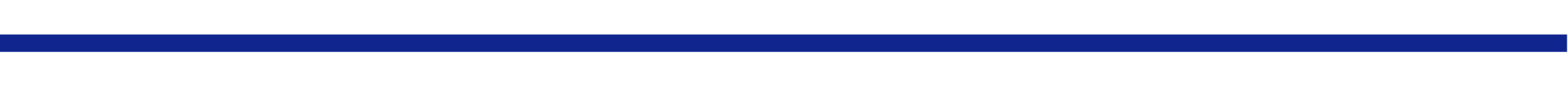 Consent
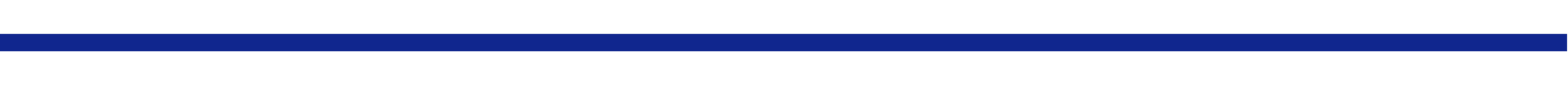 Required for collection of PHI
Some instances do not require consent
Capable person/SDM
Threshold
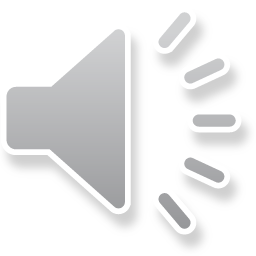 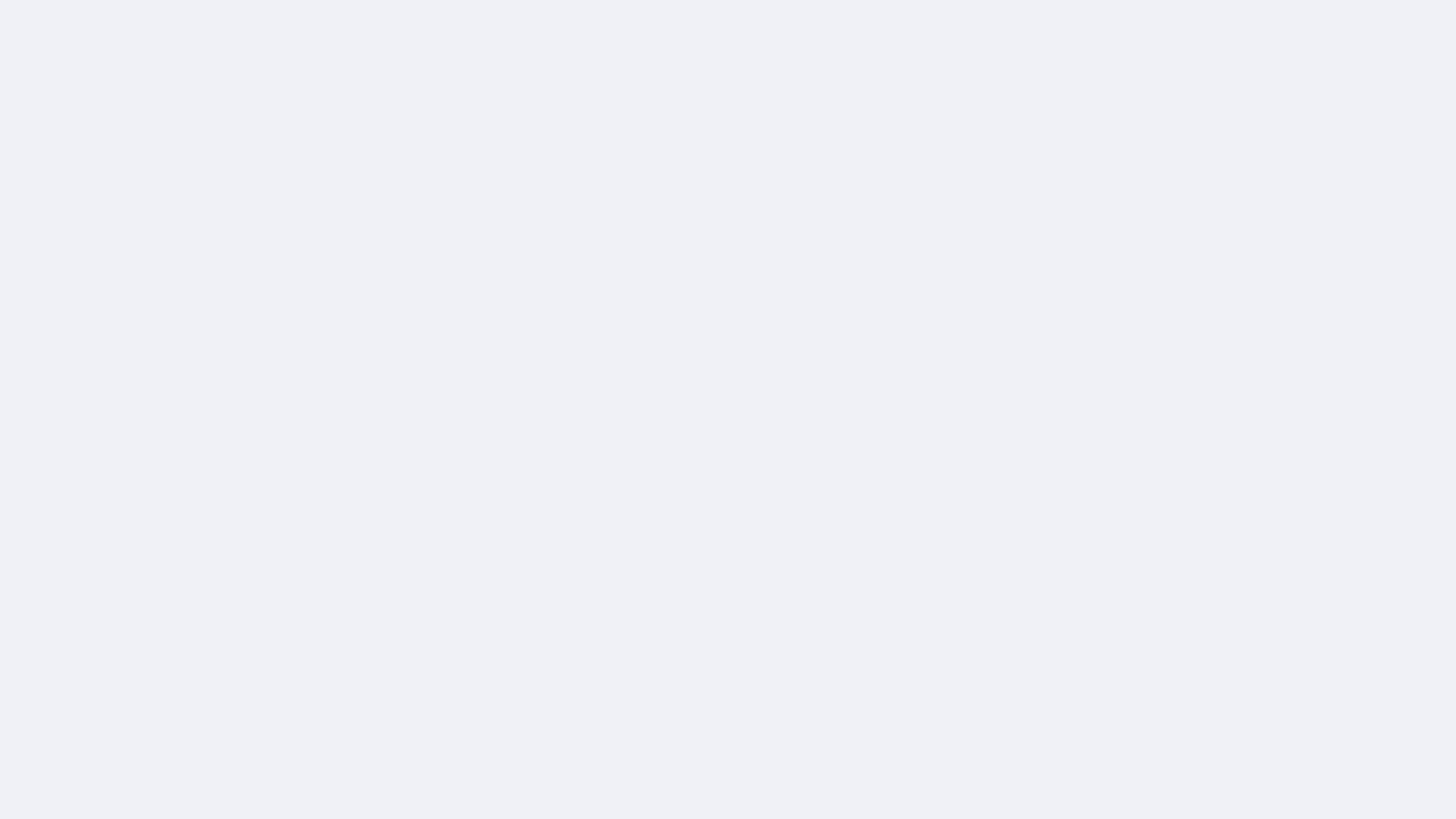 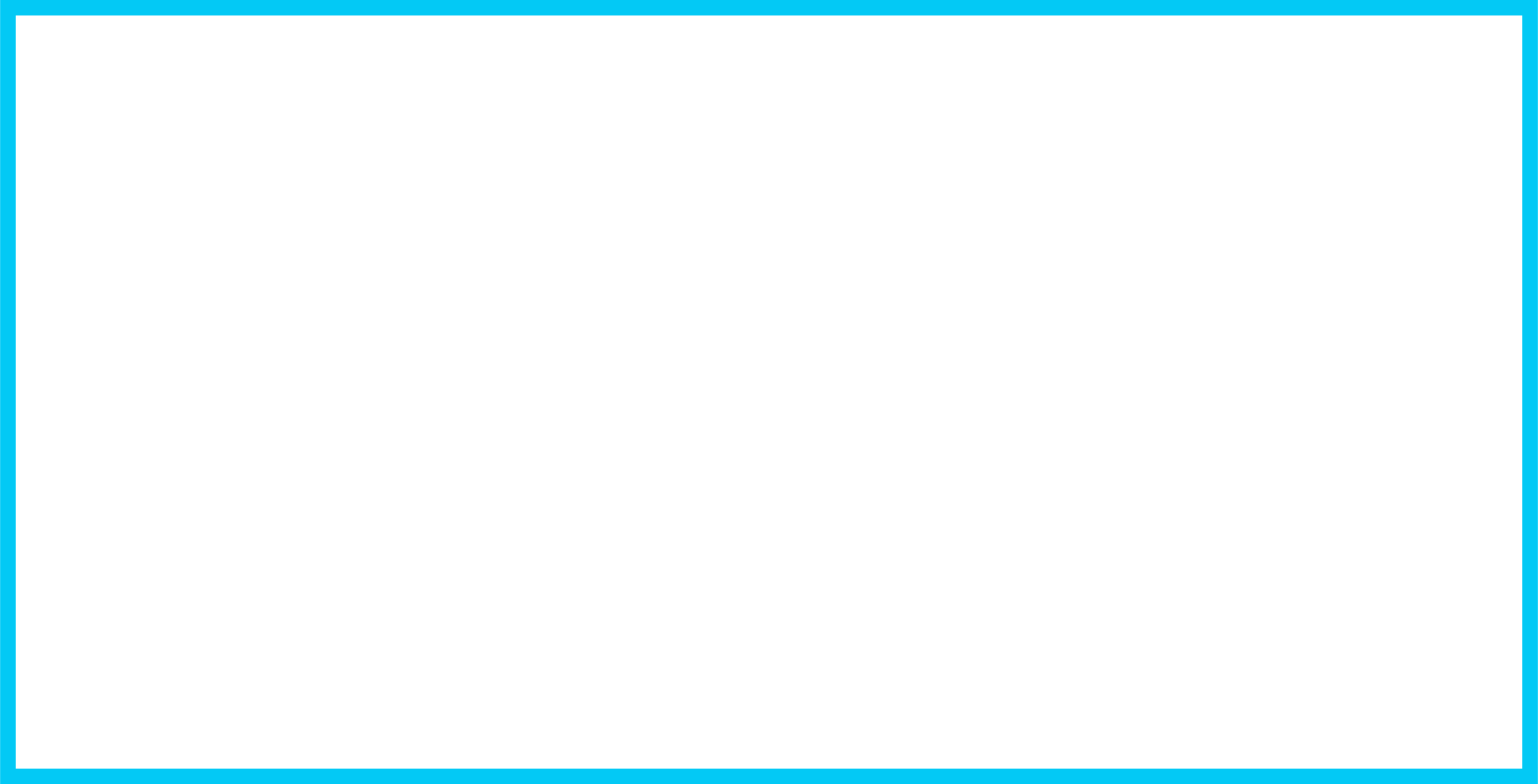 Let's pause the slides now and go to this module's case study.
 
Upon reading the case, reflect on privacy/confidentiality questions that can cause you an ethical dilemma.
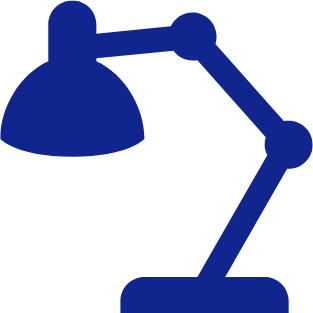 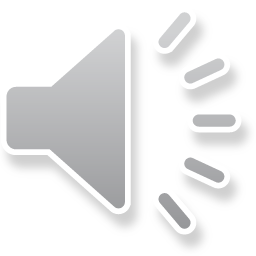 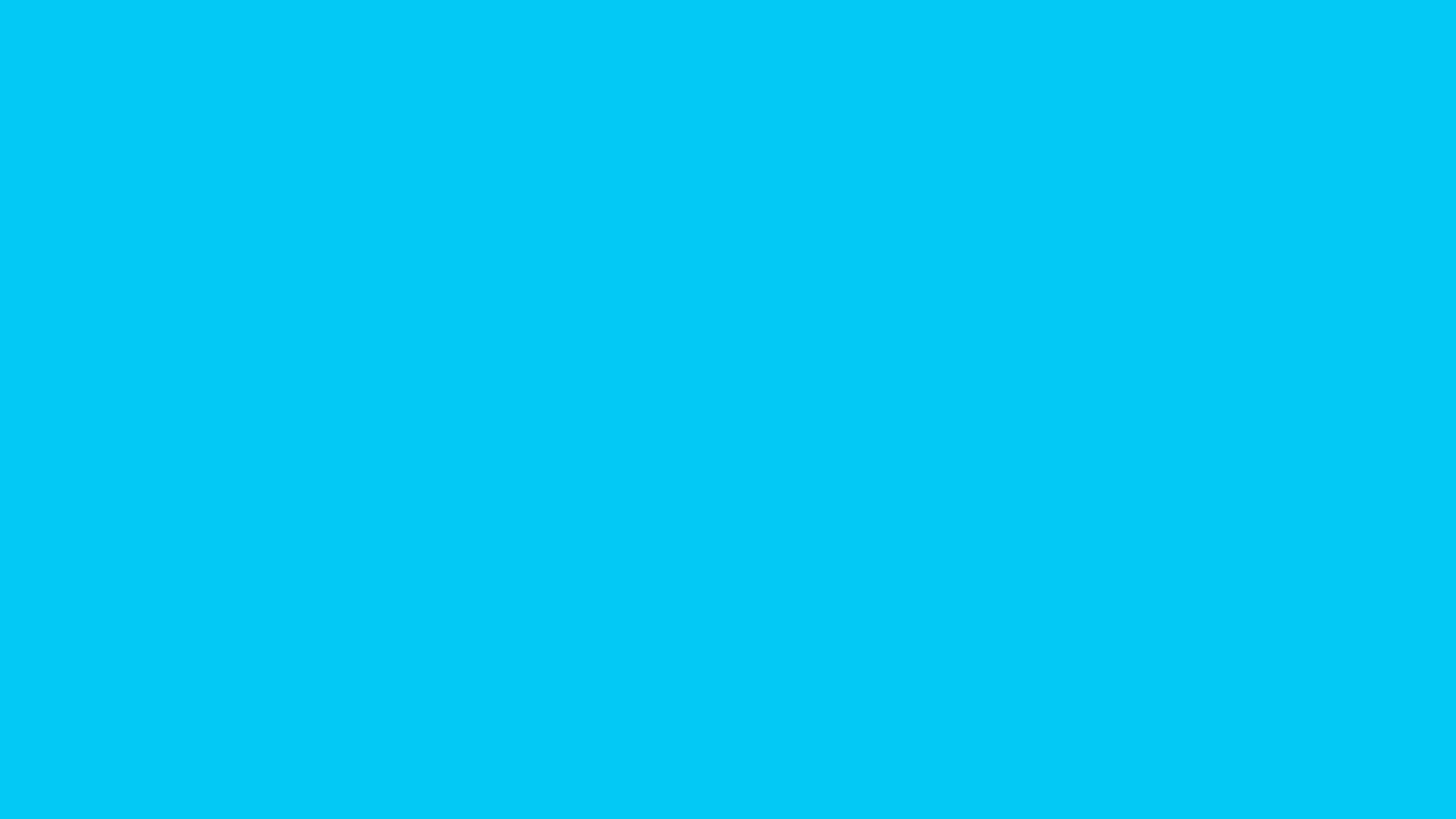 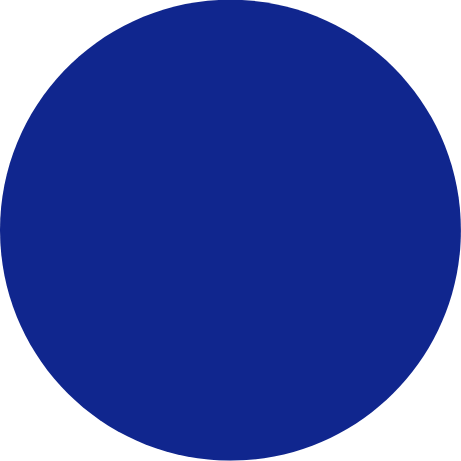 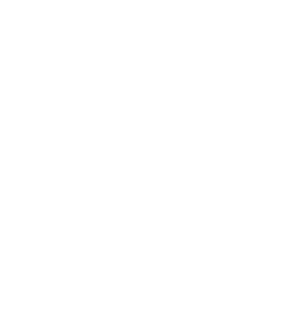 Safeguard Personal health Information
Administrative  Measures
Physical Measures
Technological Measures
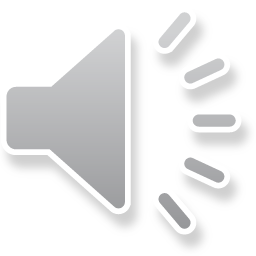 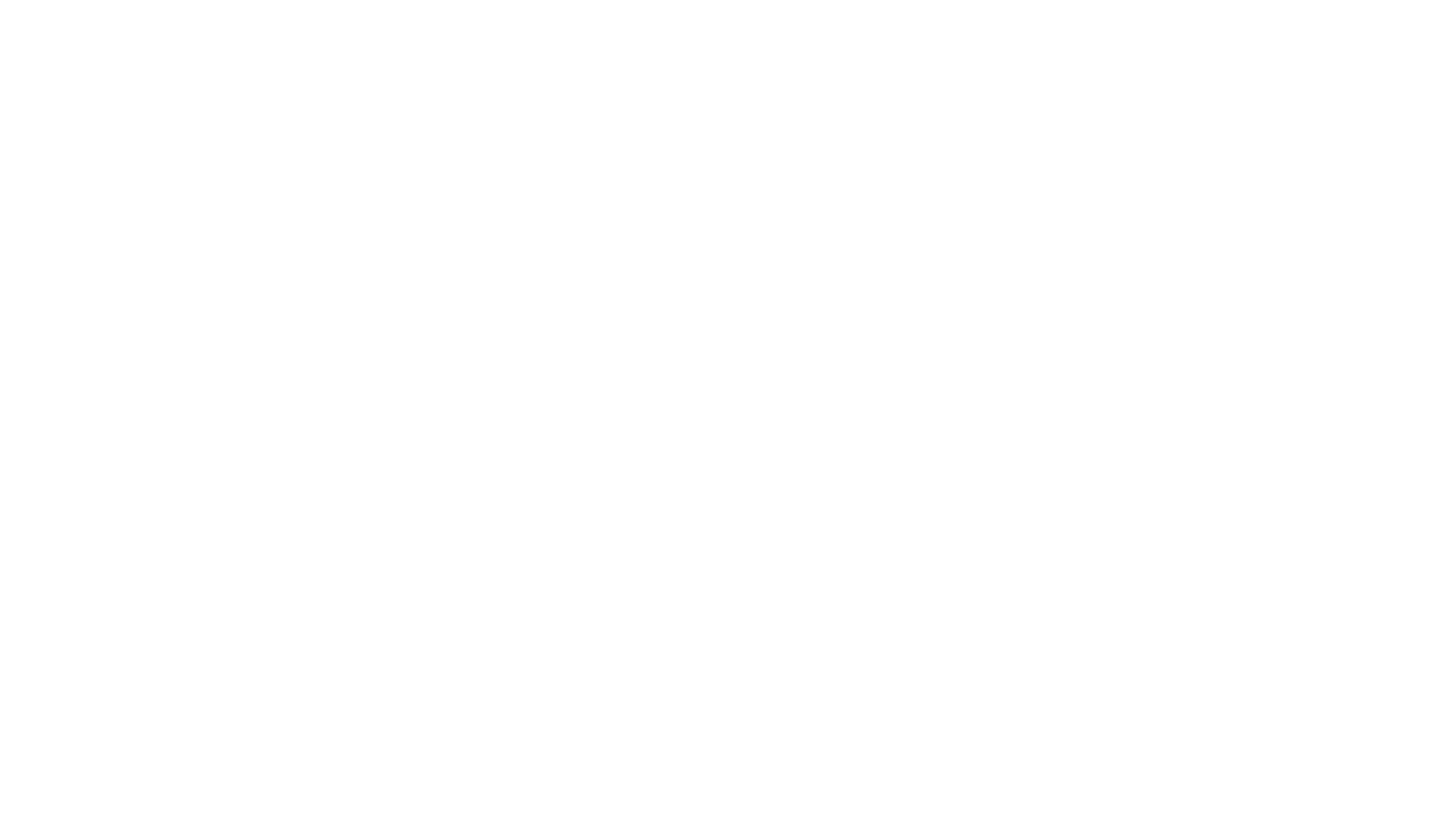 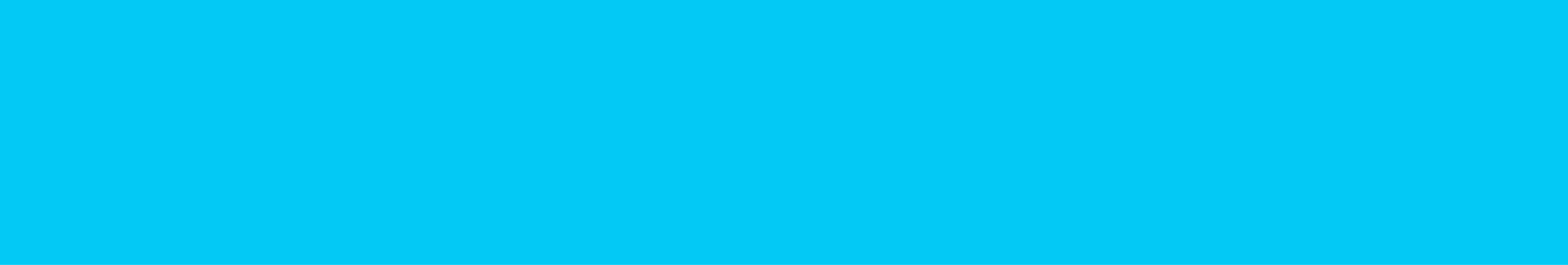 If Others Are At Risk
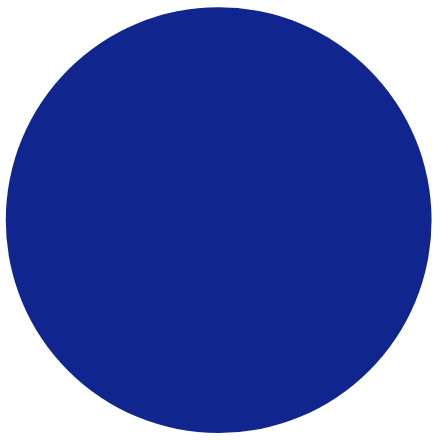 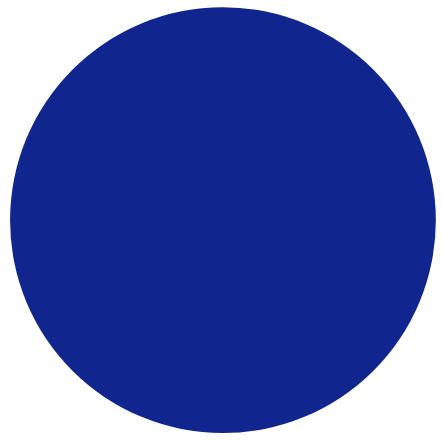 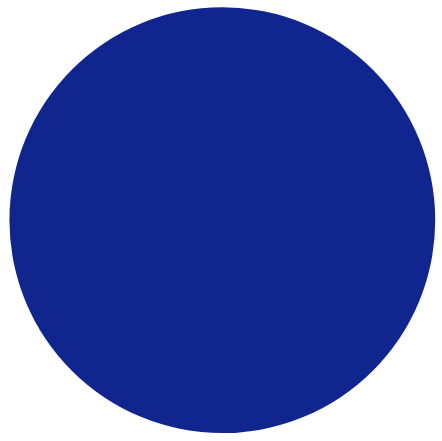 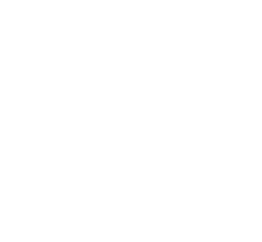 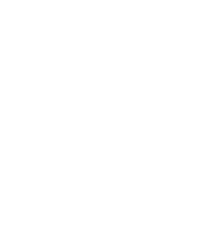 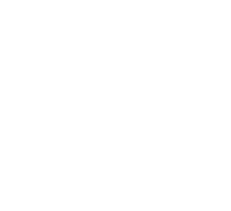 Autonomy is not absolute
Obligation to prevent harm and balance everyone’s rights
Disclosure may be required by law
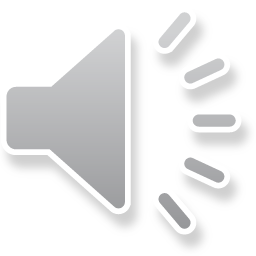 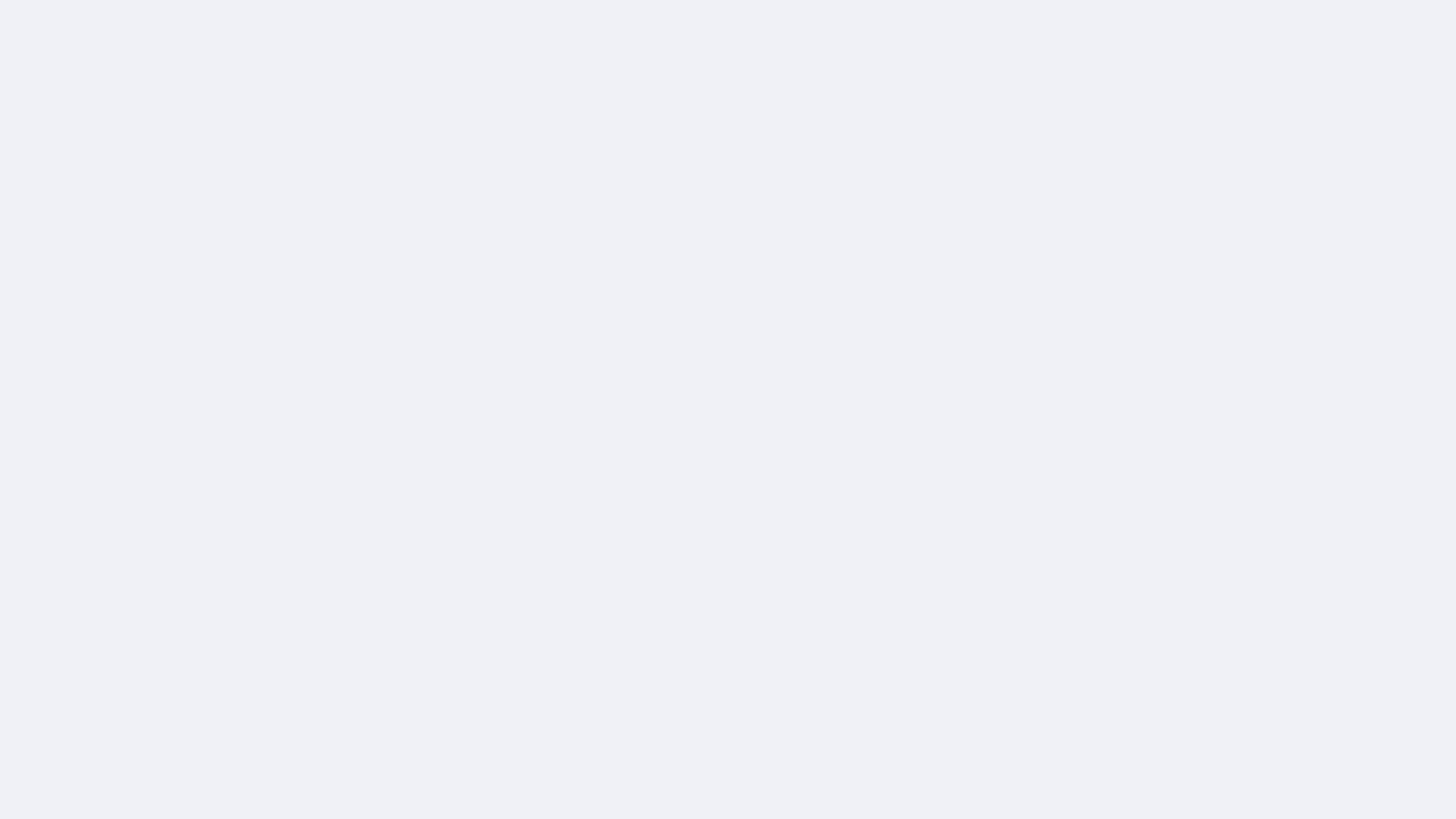 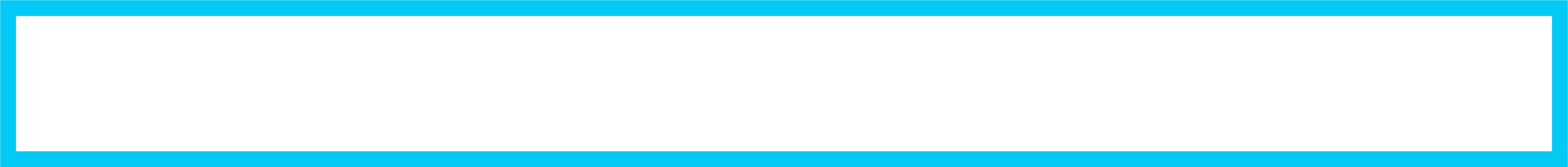 Examples of Unsanctioned Breaches
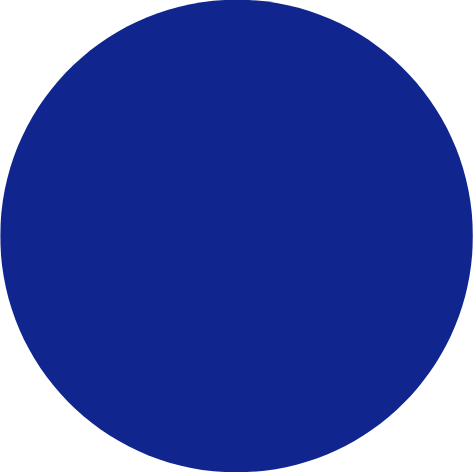 Accessing your record to check healthcare number
Sharing PHI over non-secure email
Discussing patient condition with their family without patient’s consent
Posting client’s photos on social media
Discussing the resident’s health on a break in line at a coffee shop…
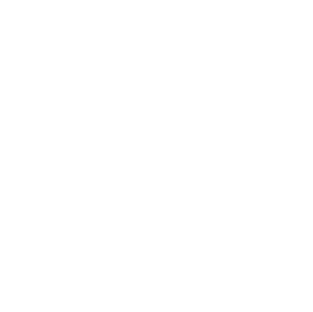 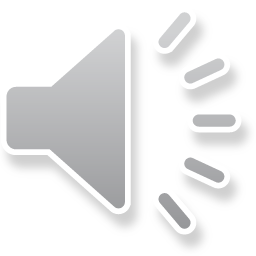 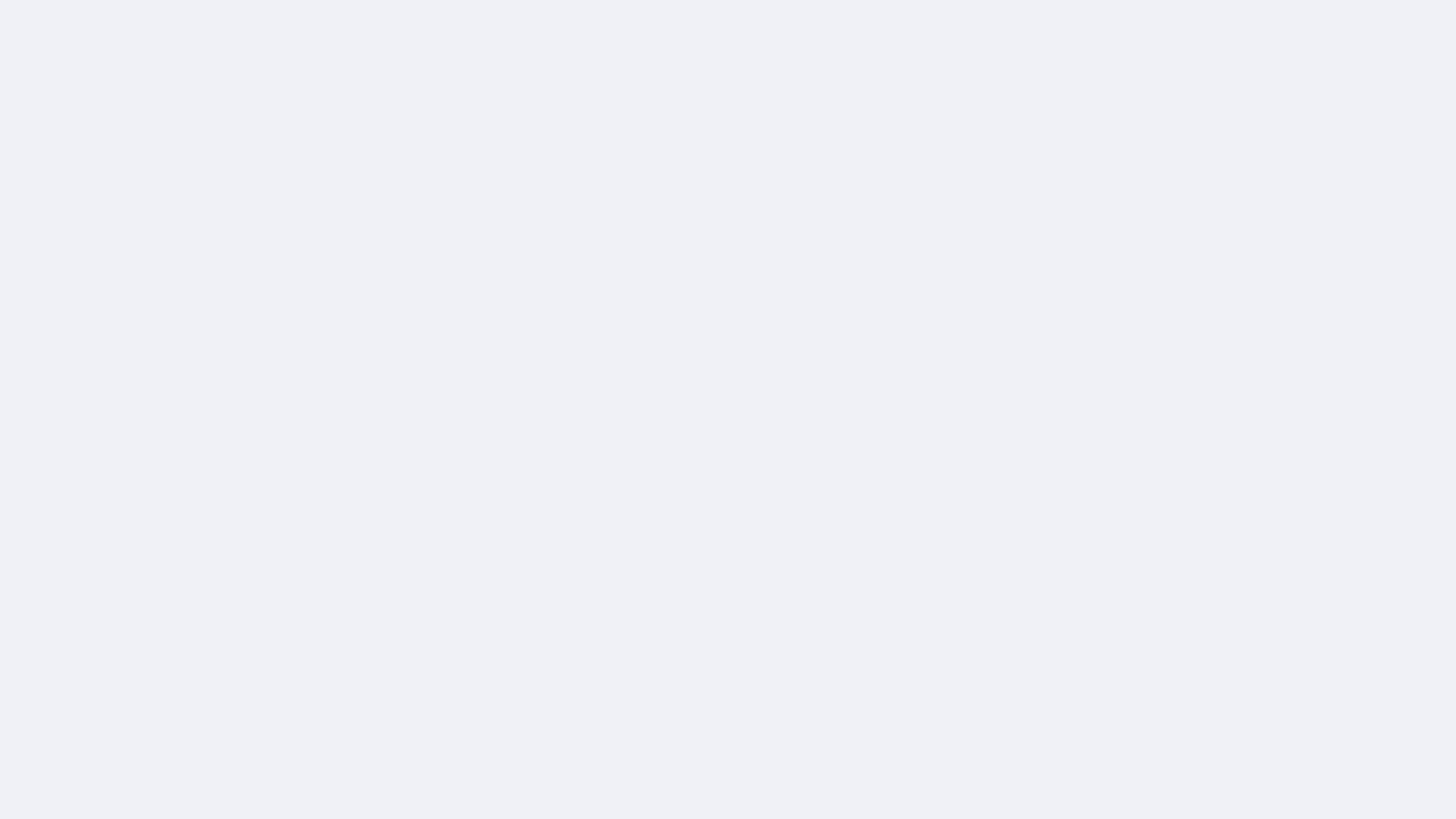 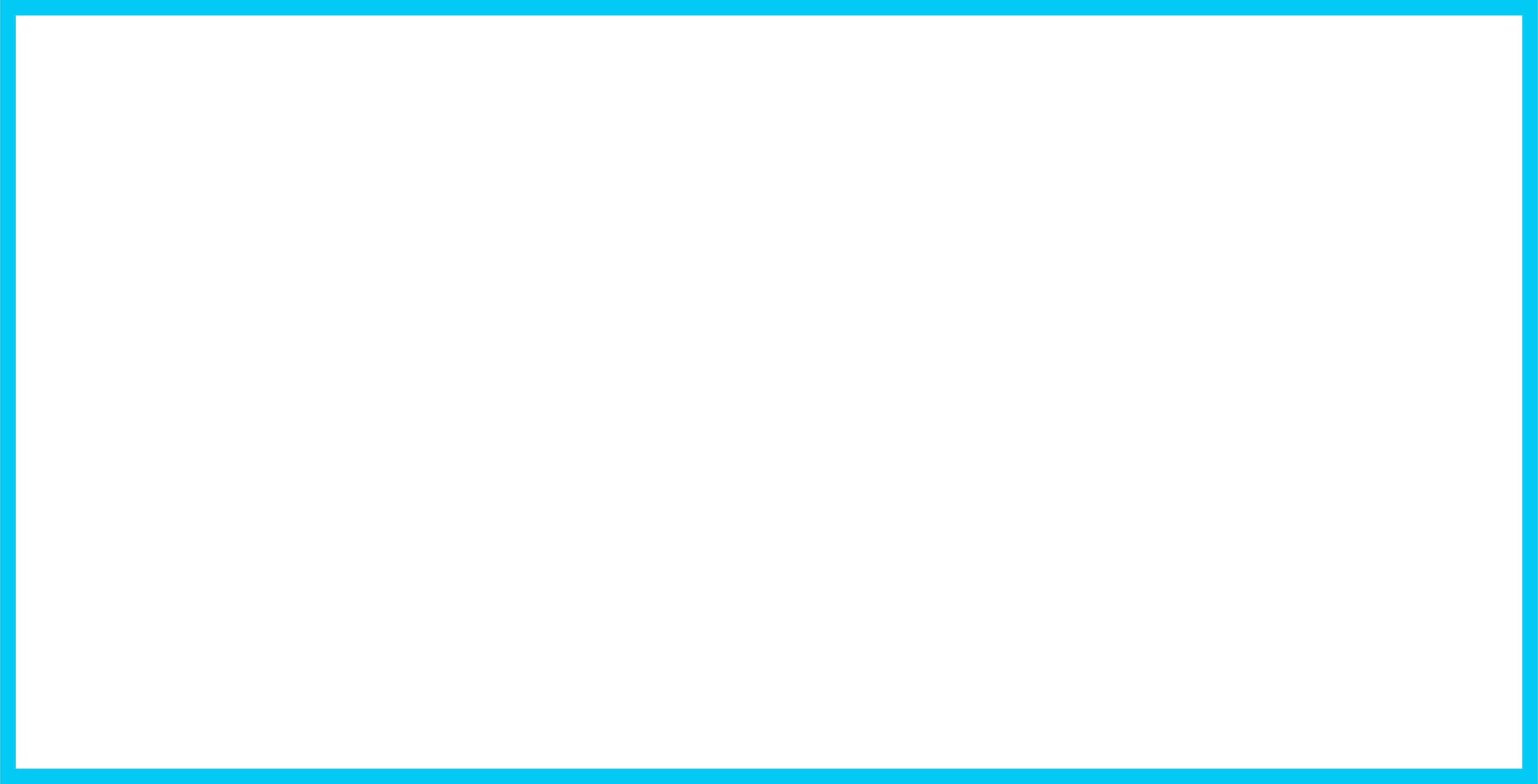 Before you finish the module, be sure know how to find your organizational policy on privacy.

Reflect what can you do more to protect privacy of your patients/clients/resident/
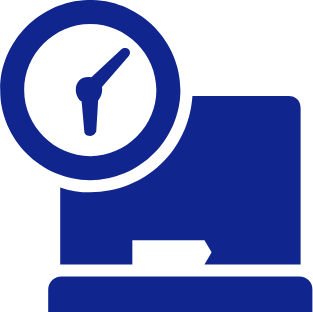 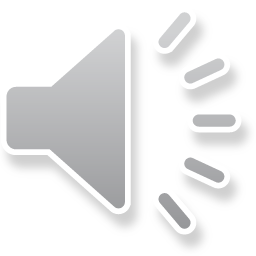 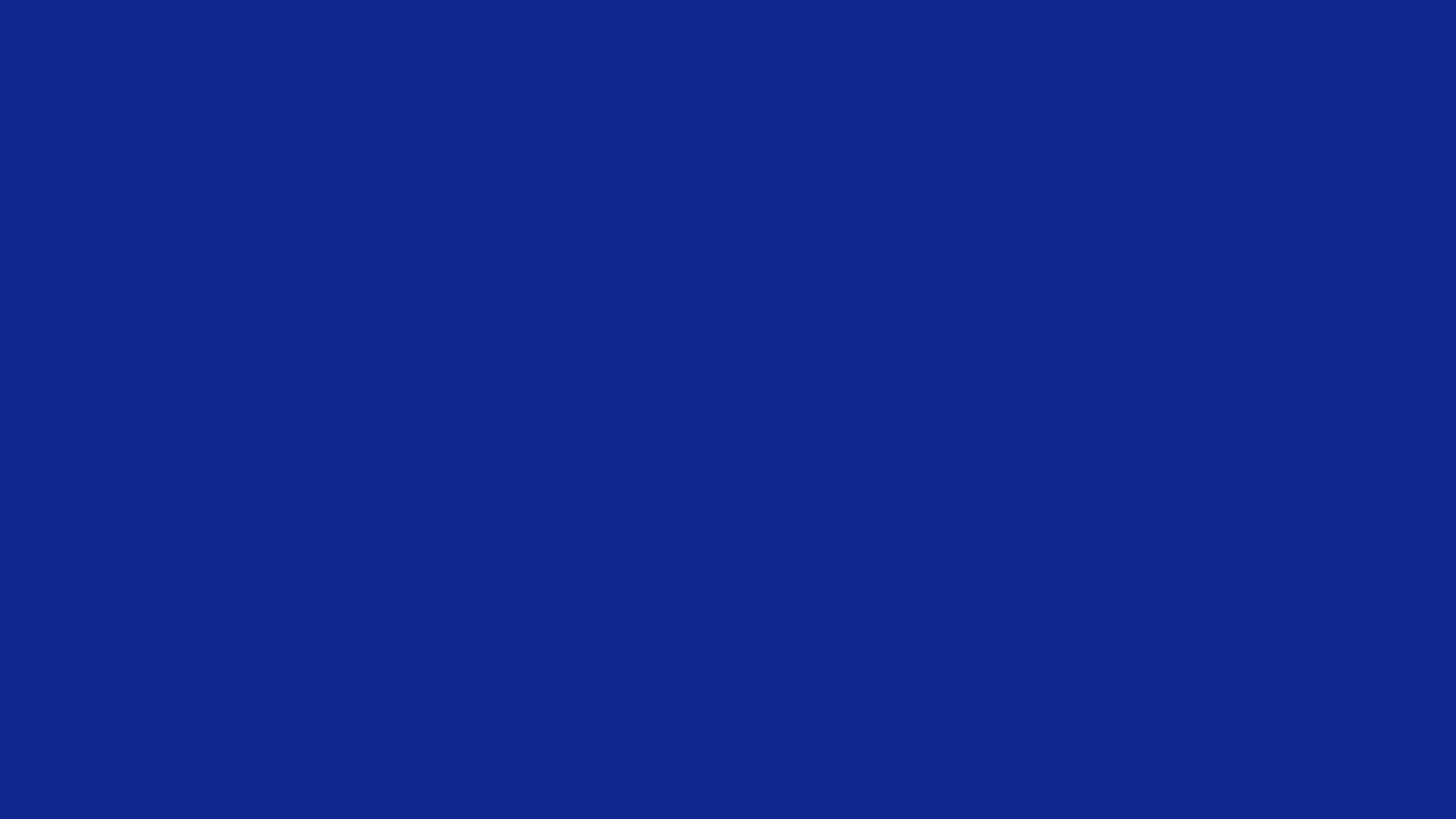 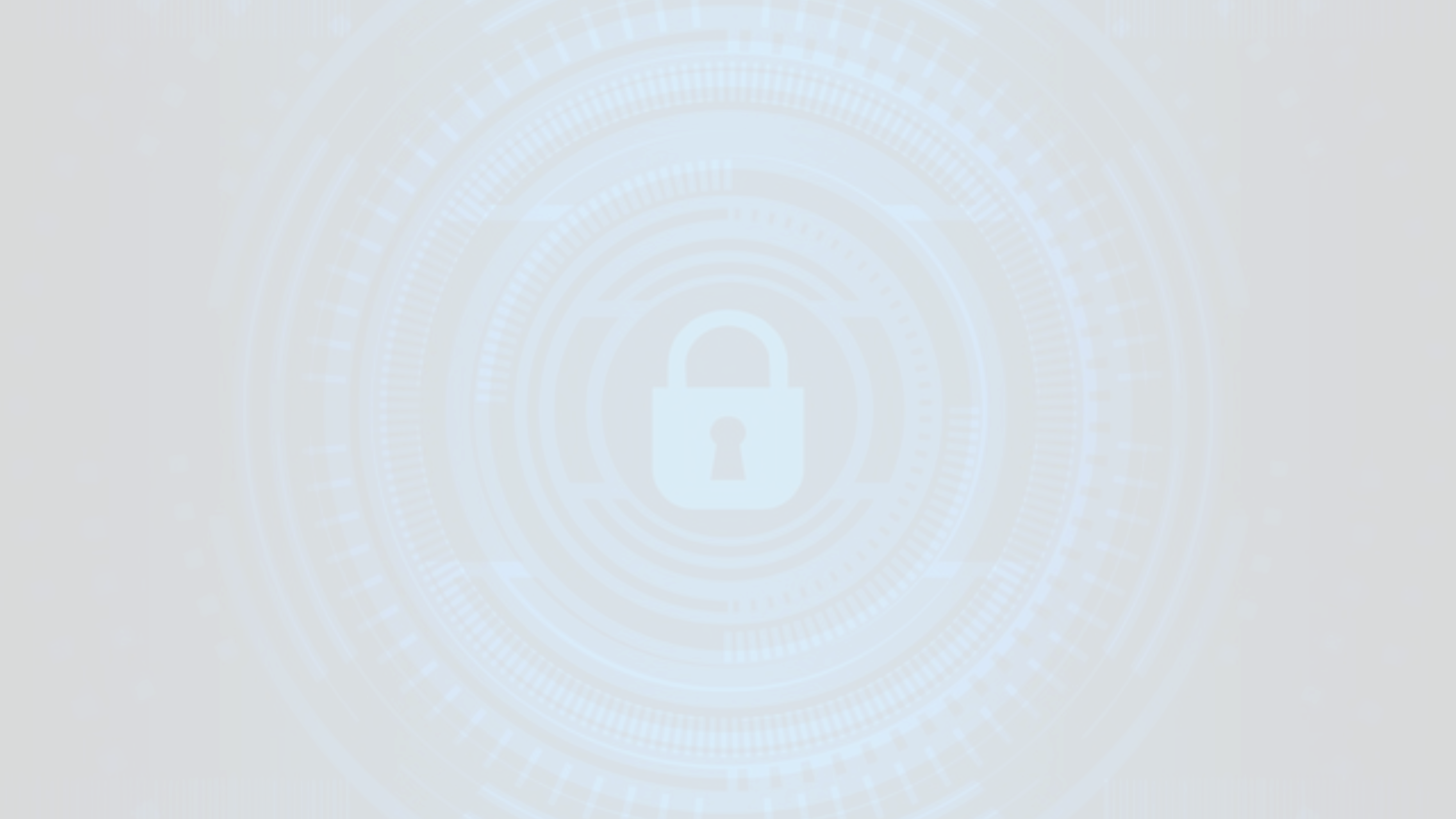 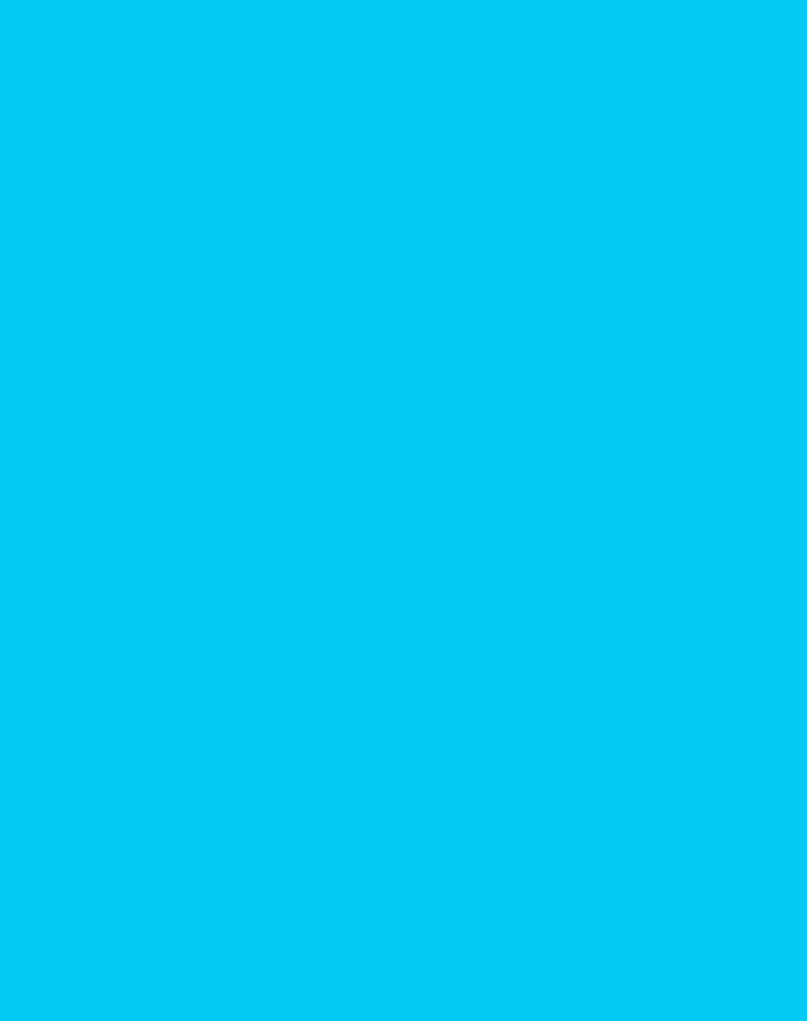 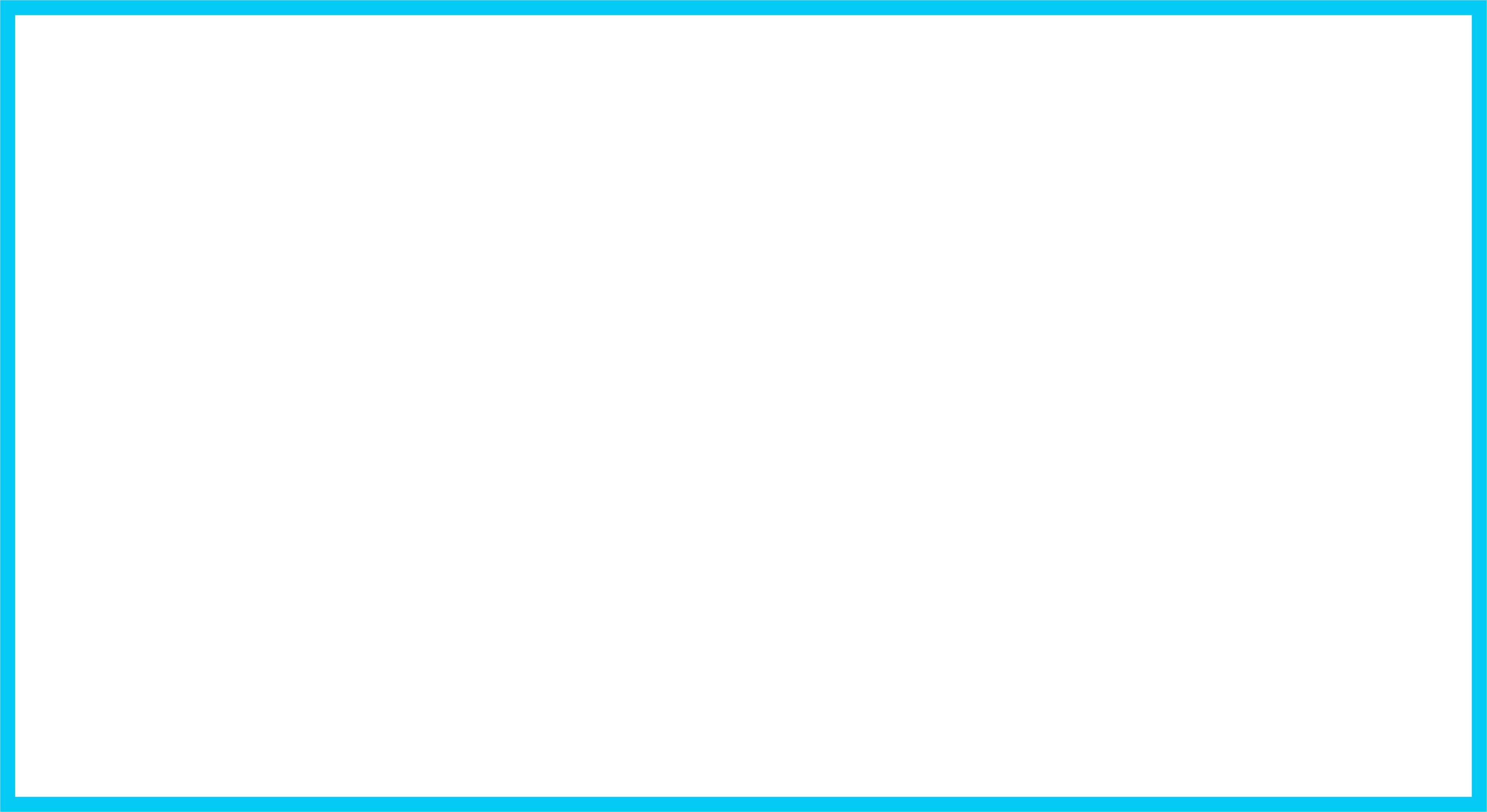 NEXT STEPS
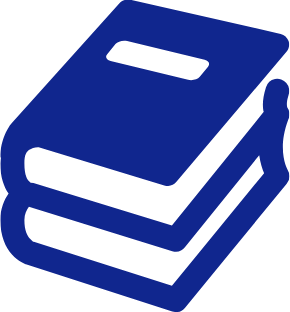 If you want to learn more about the topics presented in this module, here are some suggestions :

Lacroix, M., Nycum, G., Godard, B., & Knoppers, B. M. (2008). Should physicians warn patients' relatives of genetic risks?
CMAJ, 178(5), 593-595 (Open Access)
Review Personal Health Information Protection Act (PHIPA), 2004, S.O. 2004, c. 3, Sched. A. Part III and IV
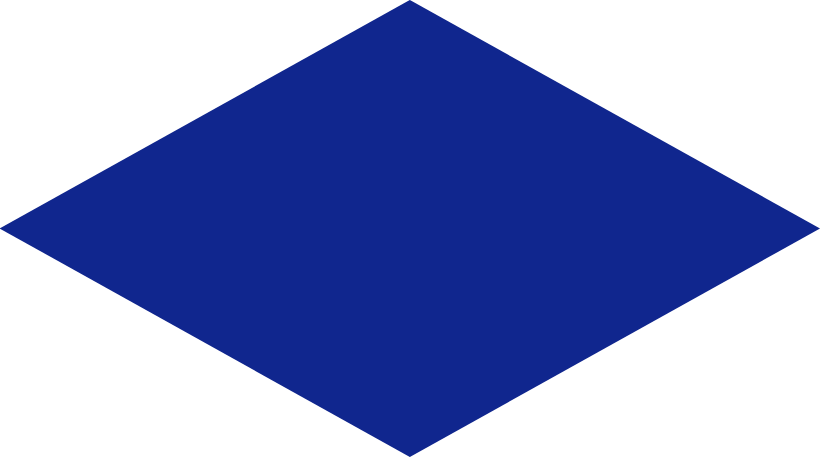 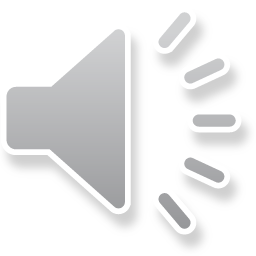